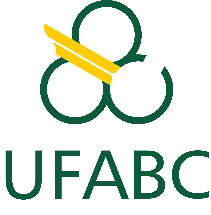 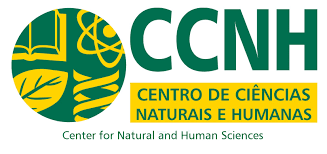 Biodiversidade: Interações entre Organismo Ambiente
Módulo 1 – Organismos e o Ambiente físico
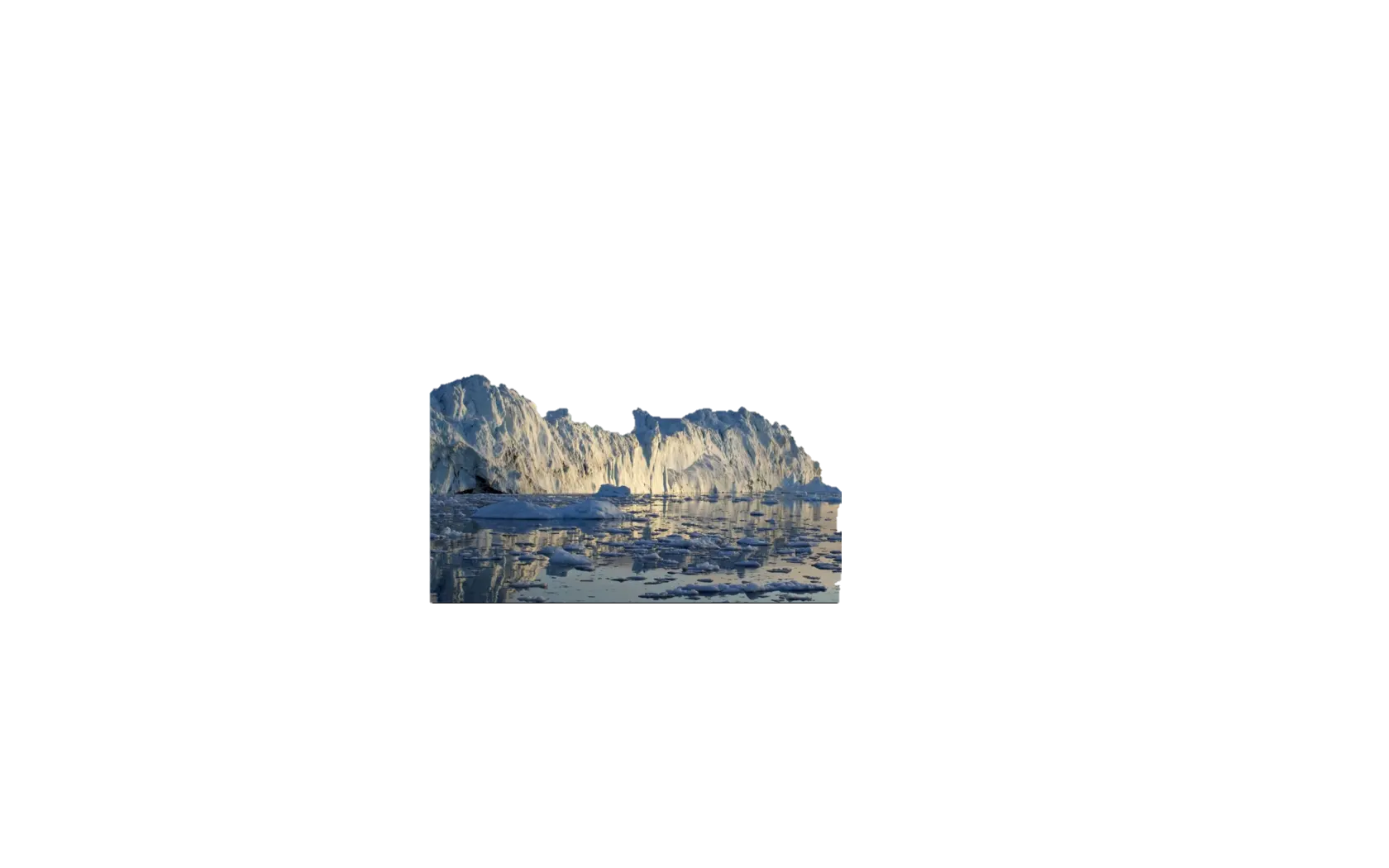 Aula 1. Climas e Solos
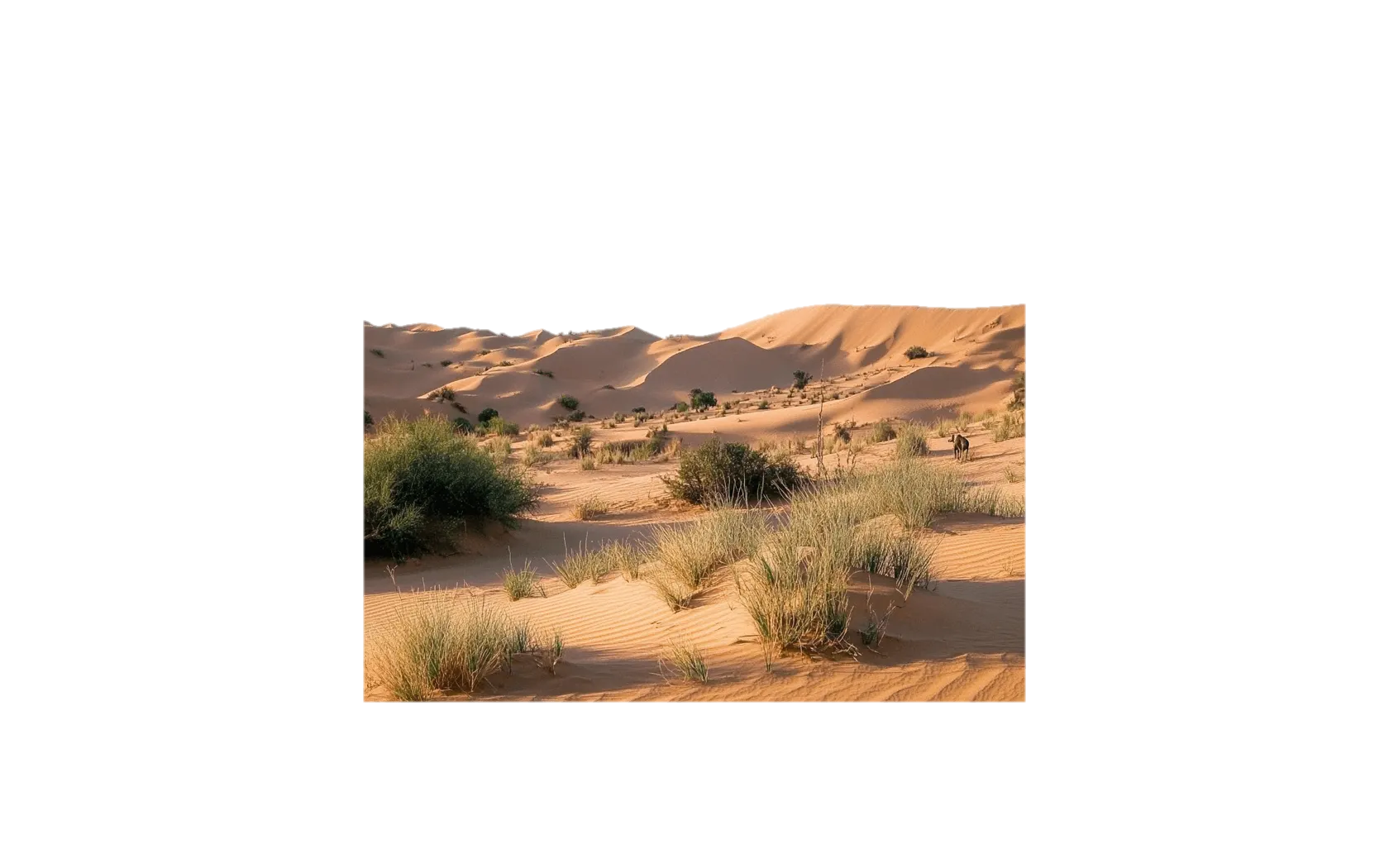 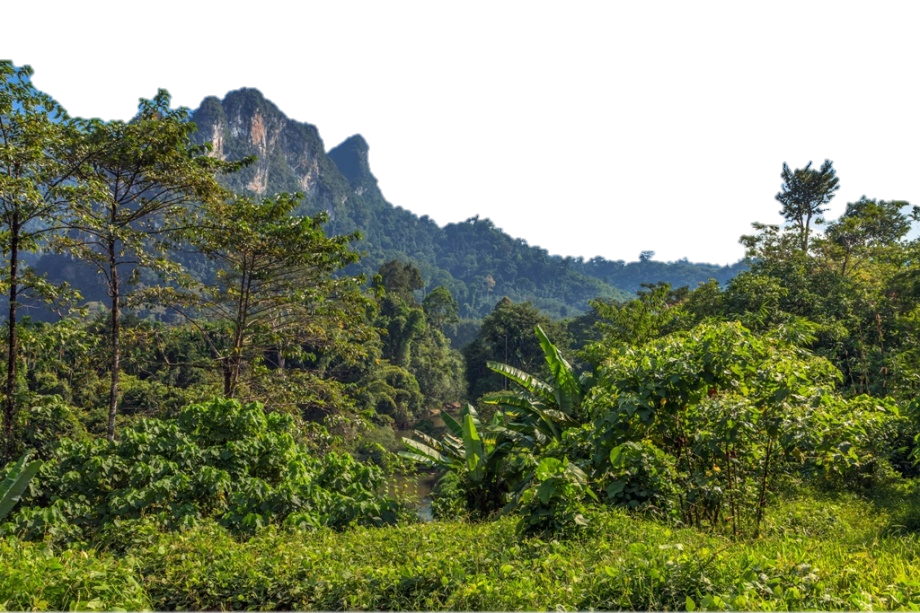 Edlley Pessoa
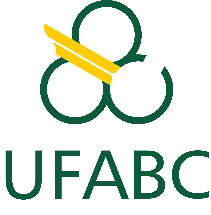 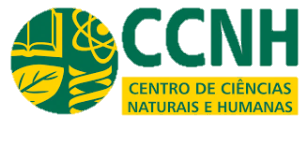 Aula 1. Climas e Solos
O que é Clima?
Sistema complexo que envolve:
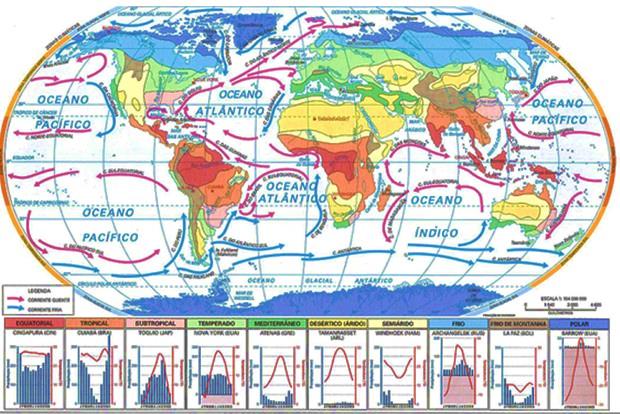 1 – Luz solar

2 – Latitude

3 – Elevação

4 – Correntes de ar

5 – Correntes oceânicas
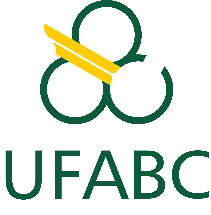 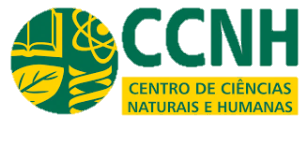 Aula 1. Climas e Solos
A Terra é aquecida pelo efeito estufa
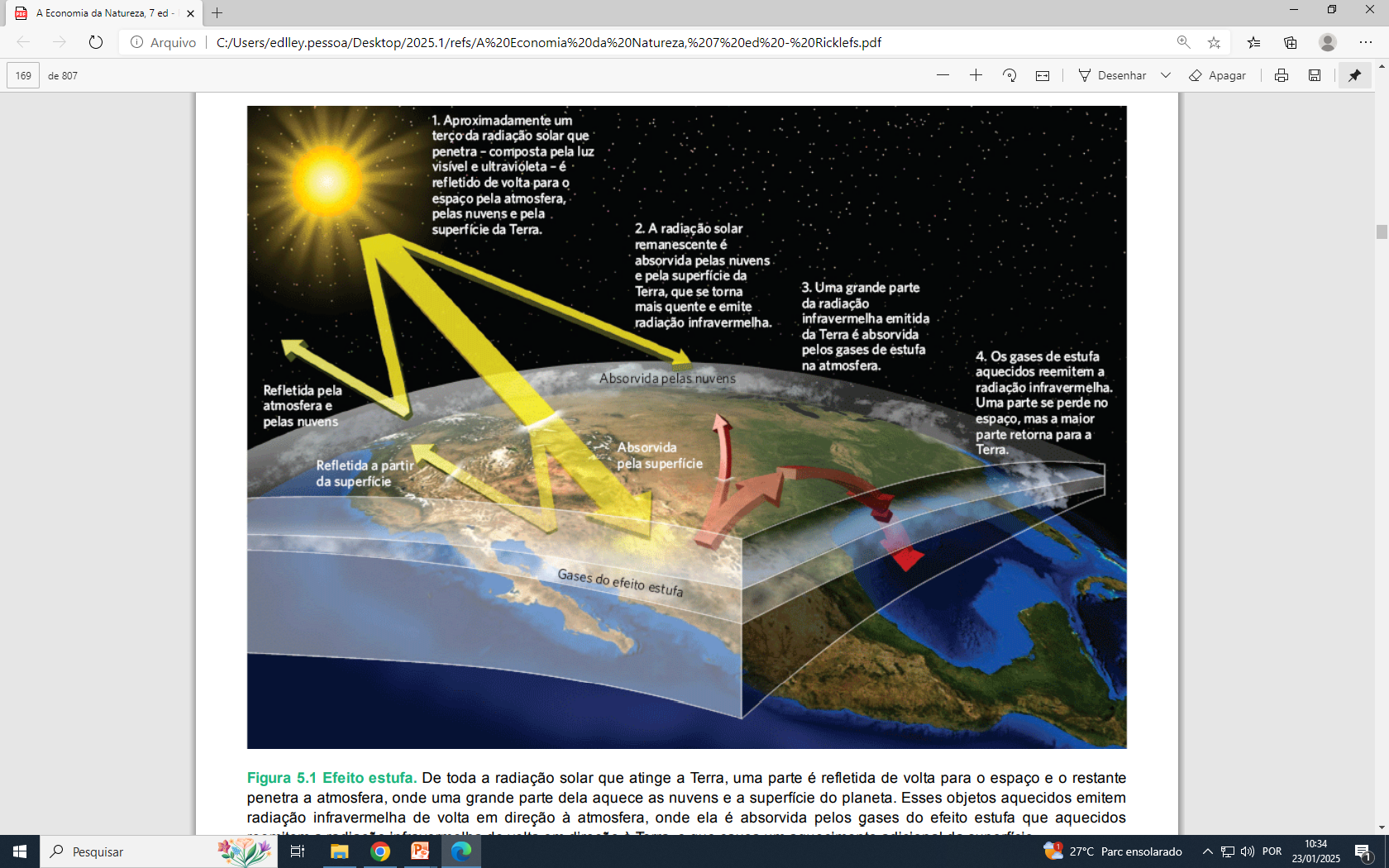 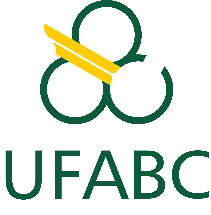 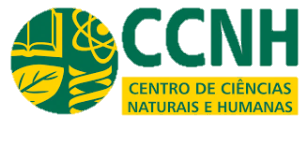 Aula 1. Climas e Solos
Gases de efeito estufa
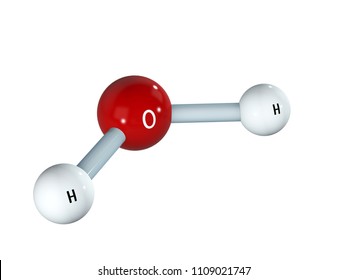 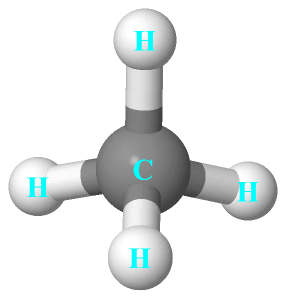 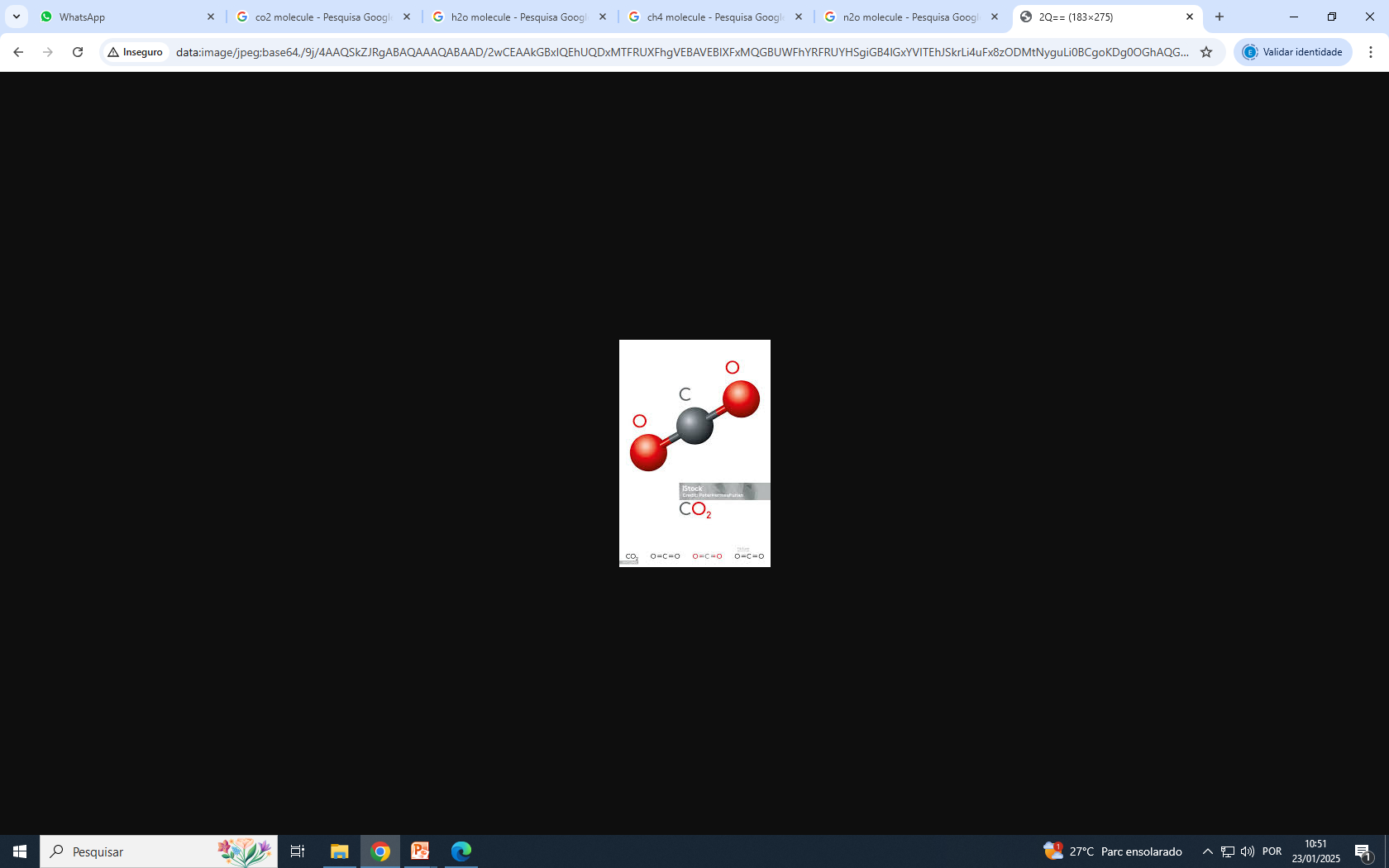 CO2
H2O
CH4
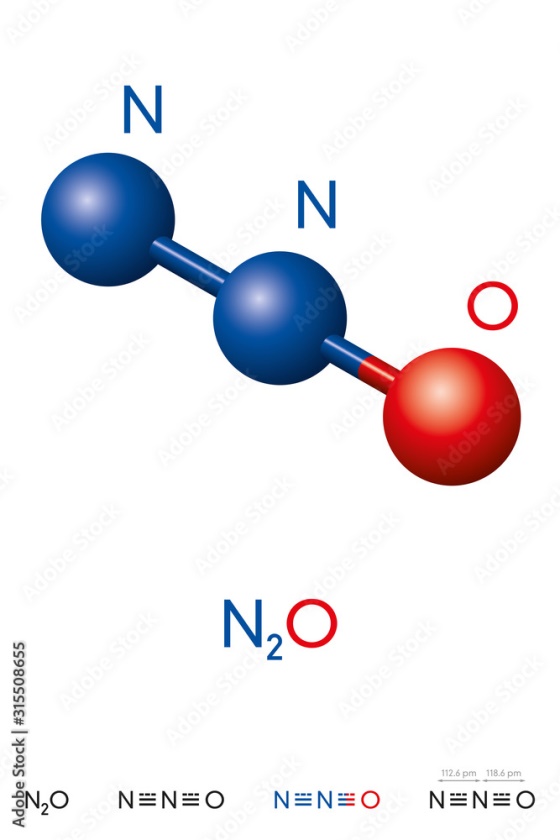 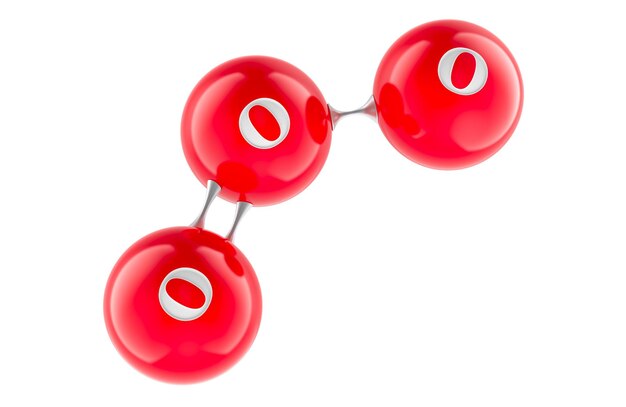 O3
N2O
Temperatura média da terra é de 14°, sem o efeito estufa seria -18°
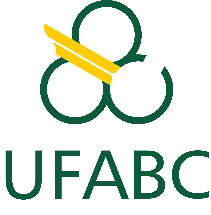 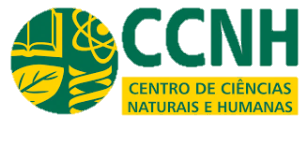 Aula 1. Climas e Solos
Existe um aquecimento desigual da Terra pelo Sol
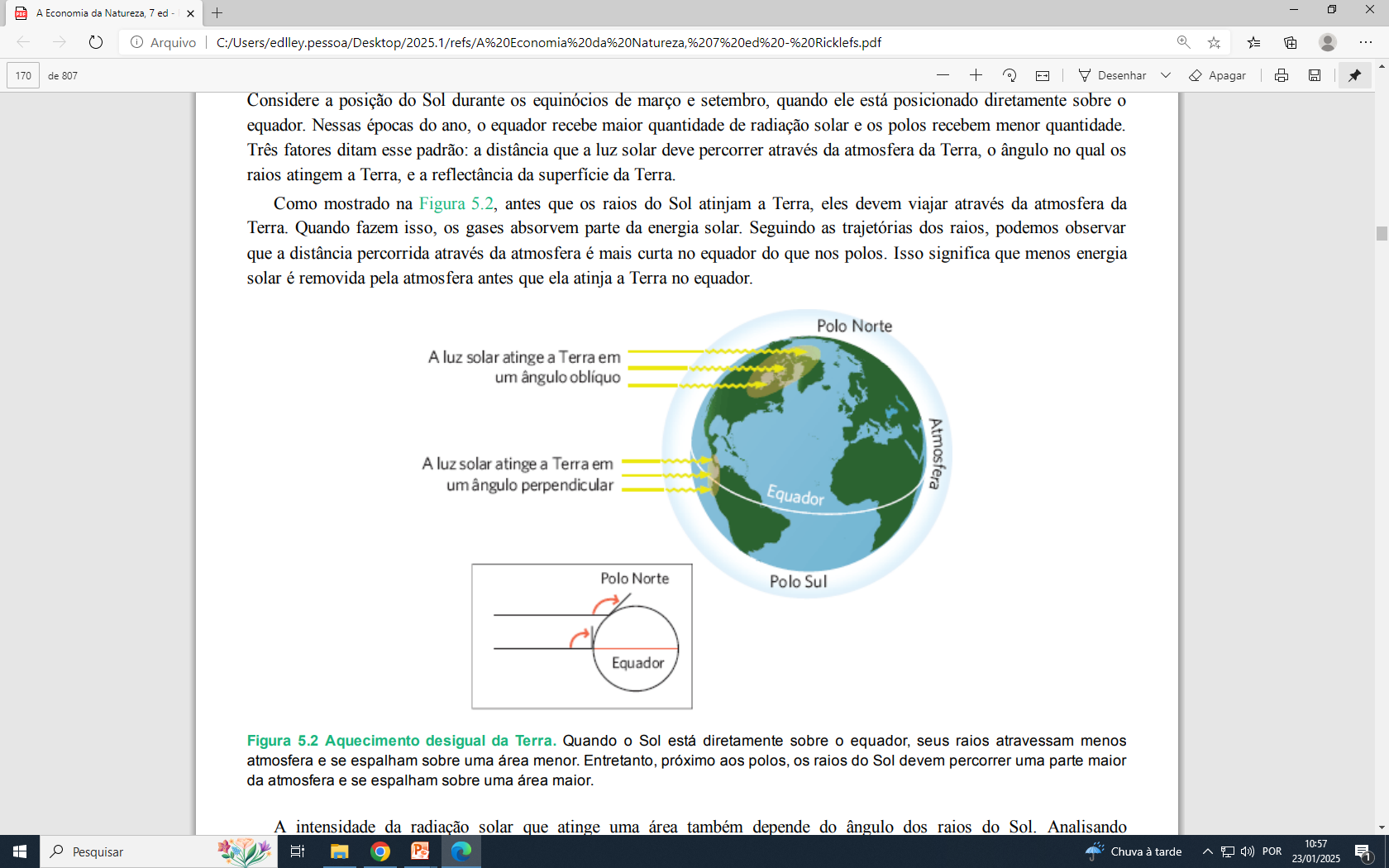 Forma real da Terra
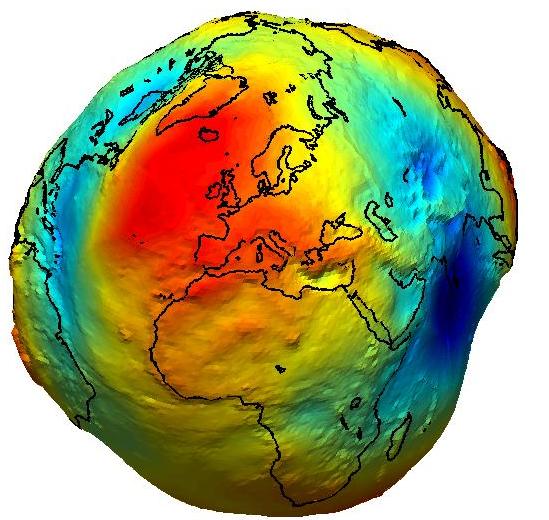 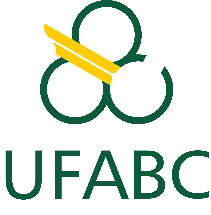 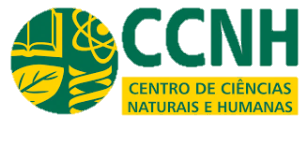 Aula 1. Climas e Solos
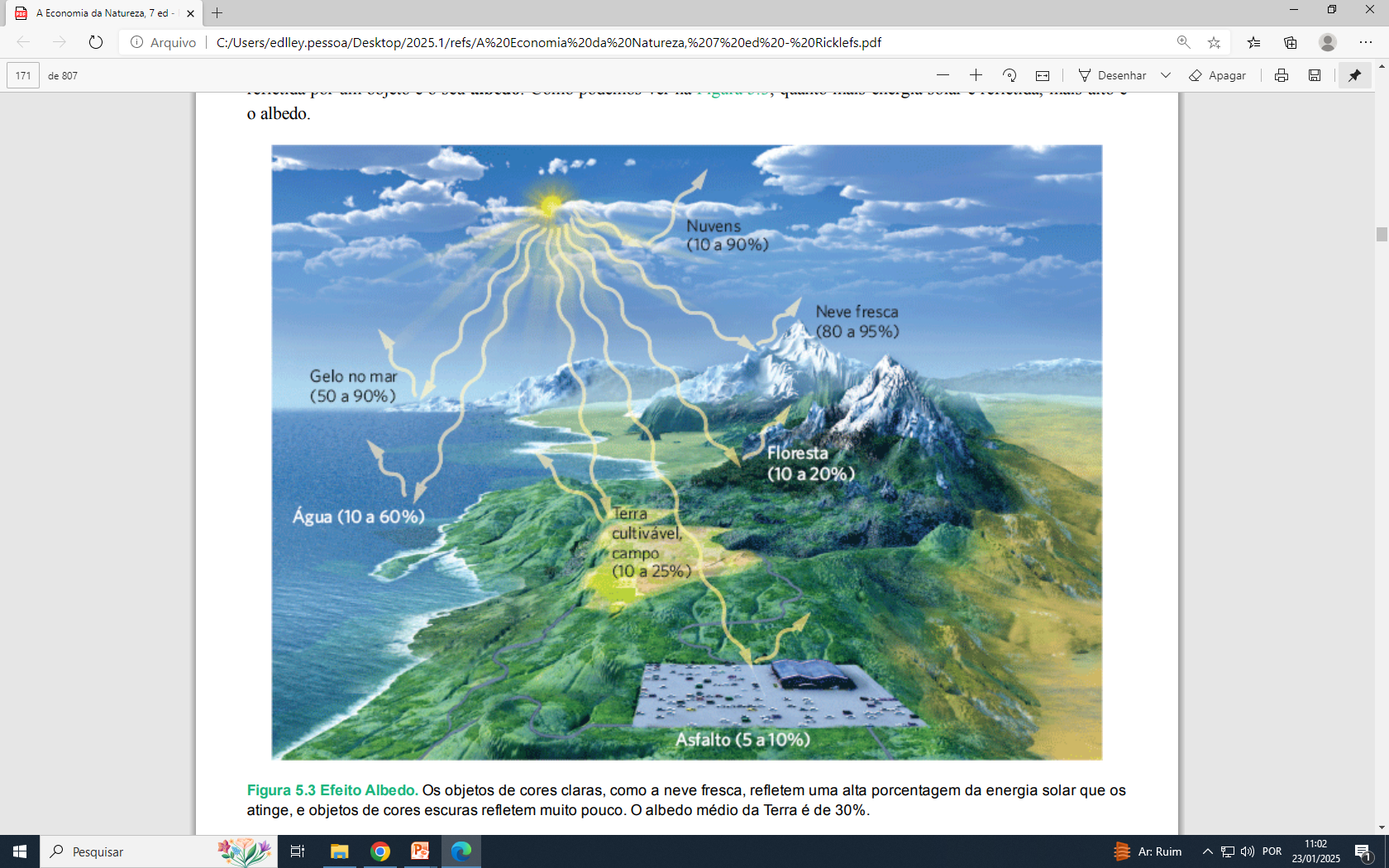 Efeito Albedo
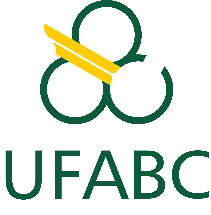 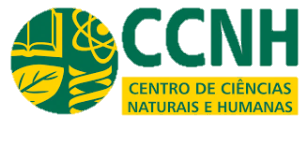 Aula 1. Climas e Solos
Aquecimento sazonal Terra pelo Sol
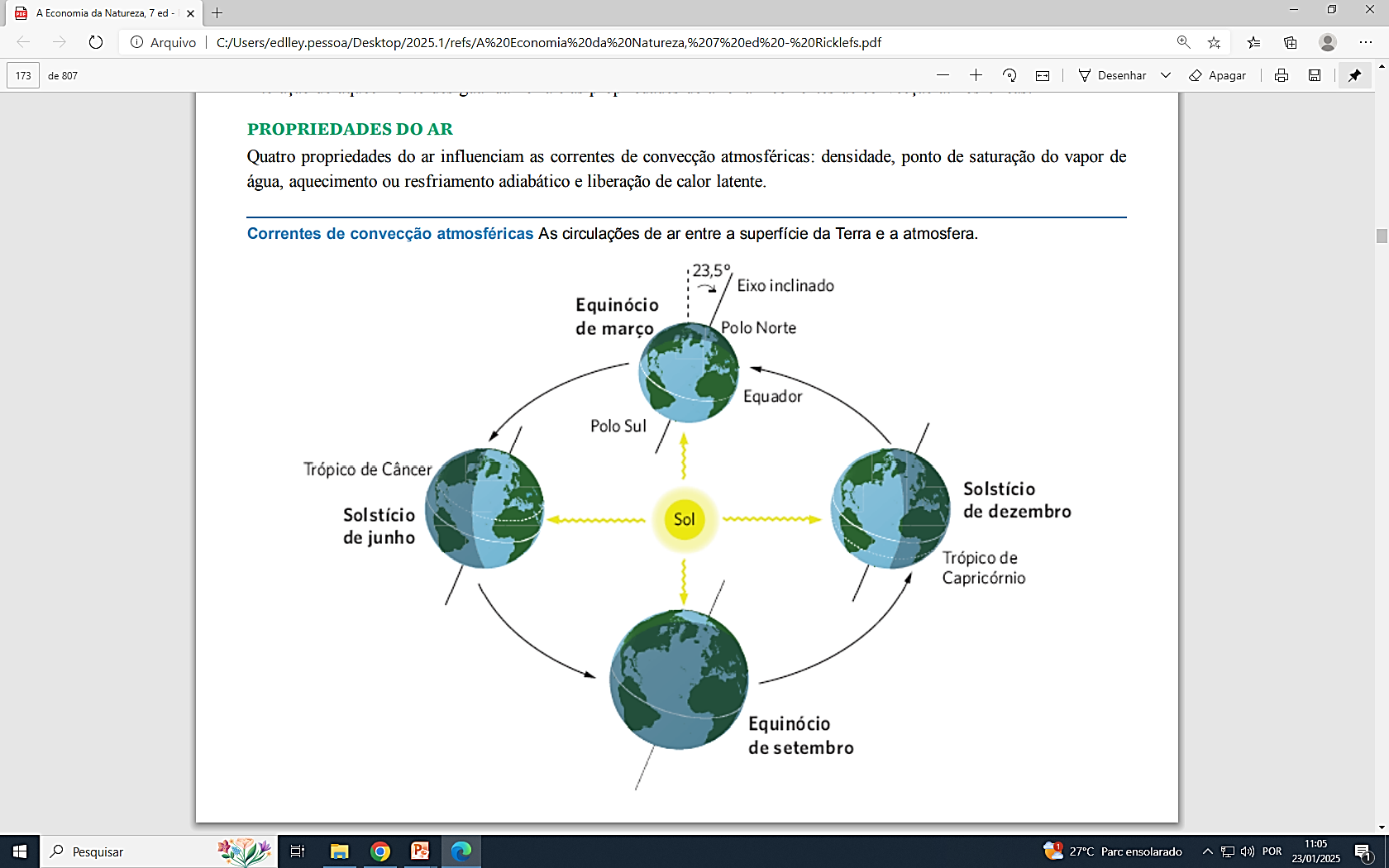 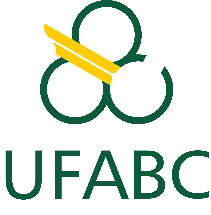 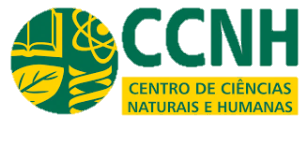 Aula 1. Climas e Solos
Ciclos de Milankovitch
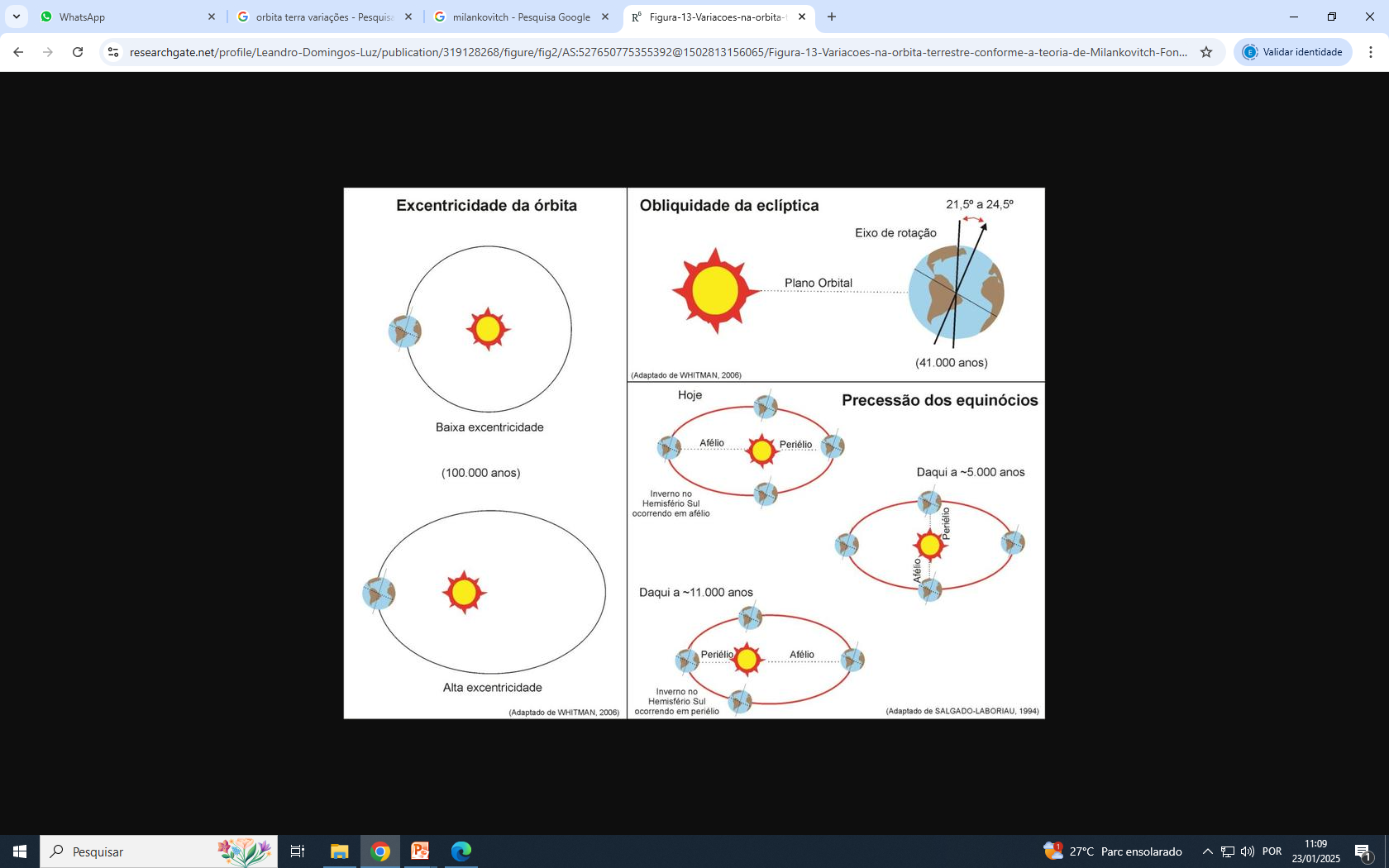 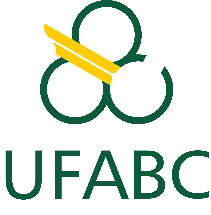 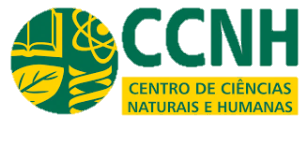 Aula 1. Climas e Solos
Propriedades do ar
Pressão atmosférica, densidade e ponto de saturação de vapor de água
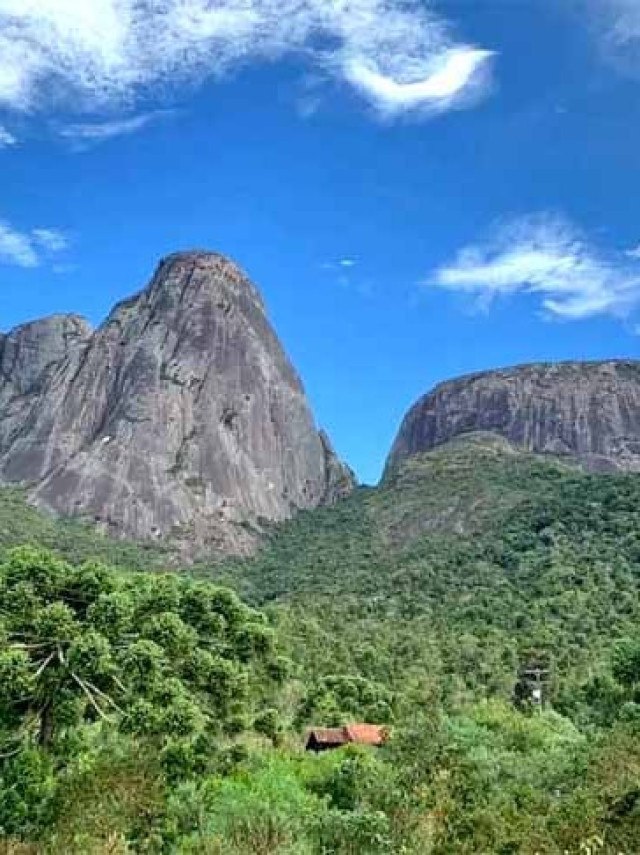 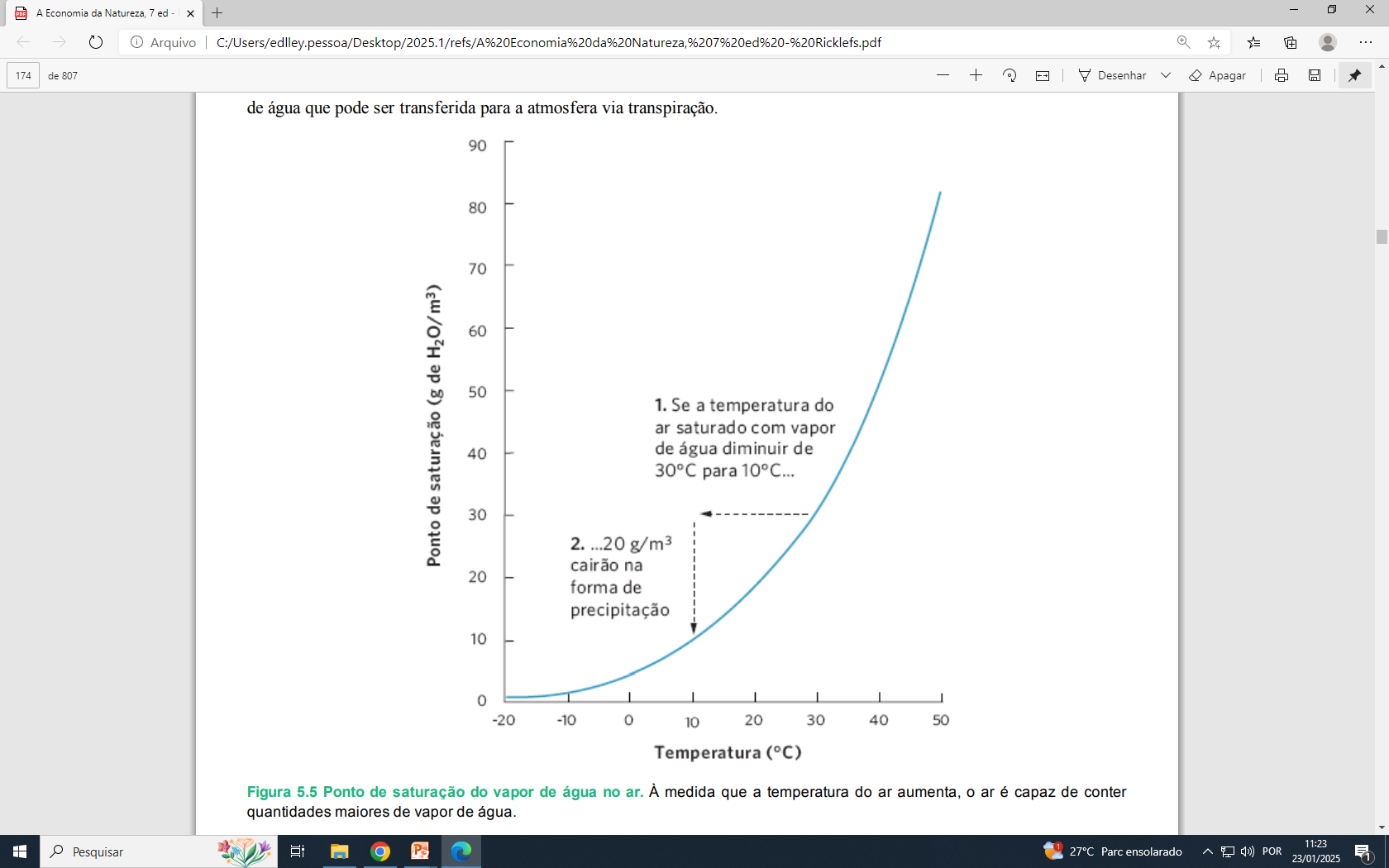 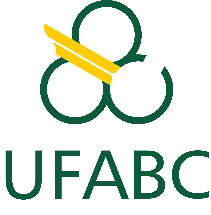 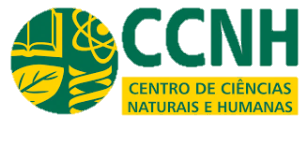 Aula 1. Climas e Solos
Temperatura + saturação do vapor de água = padrões de evaporação e precipitação do mundo

 Padrões de evaporação e  precipitação + correntes de ar = determinam a distribuição dos ambientes úmidos e secos.
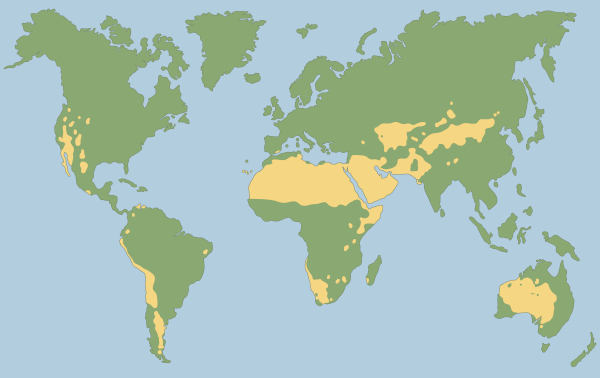 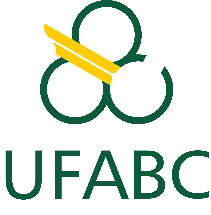 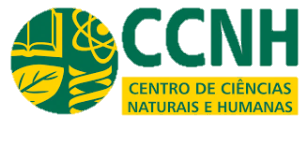 Aula 1. Climas e Solos
Correntes de ar
Resfriamento adiabático: ar se move para cima na atmosfera e sofre uma pressão mais baixa, se expande e a temperatura diminui 

Aquecimento adiabático: ar se move para baixo e sofre uma pressão mais alta, é comprimido e a temperatura aumenta
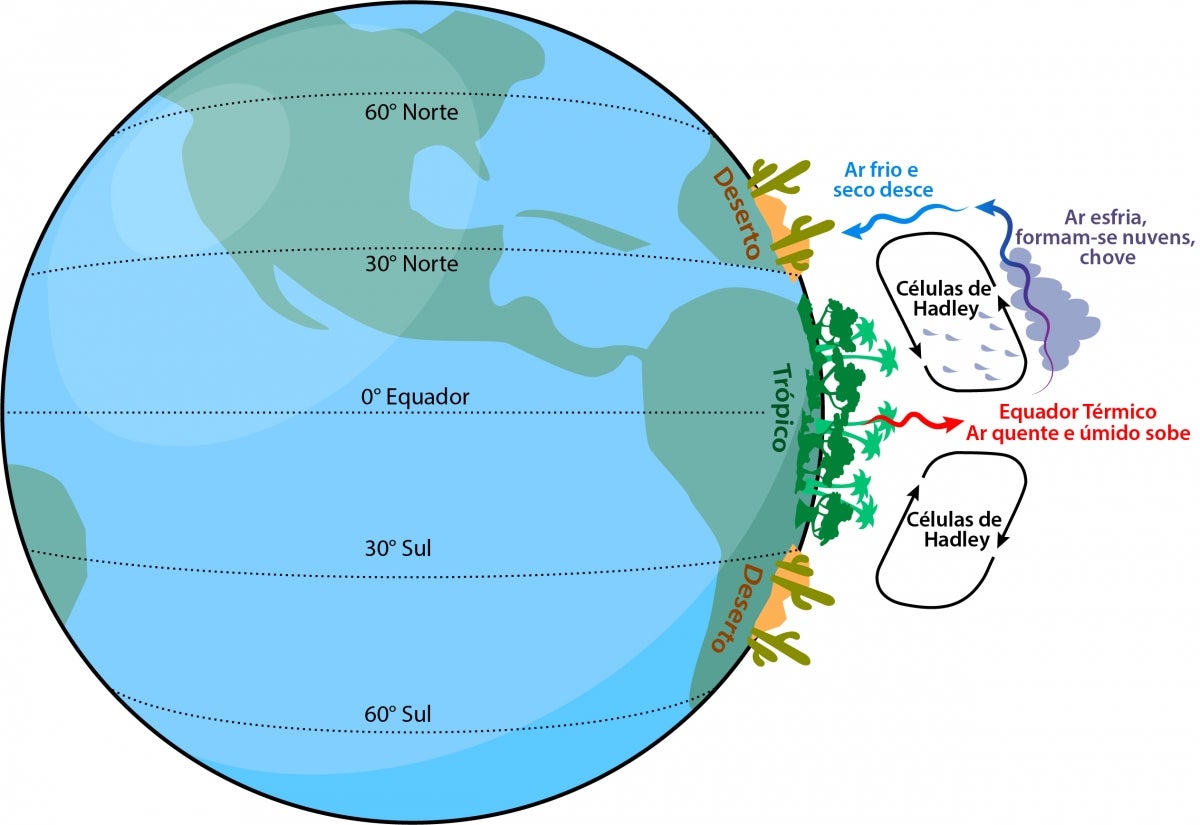 Células de Hadley

       30°N e 30°S
Se desloca durante o ano
Zona de convergência intertropical (ZCIT)
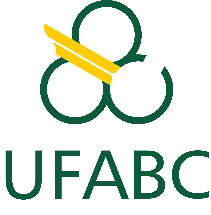 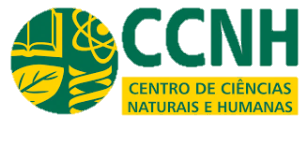 Aula 1. Climas e Solos
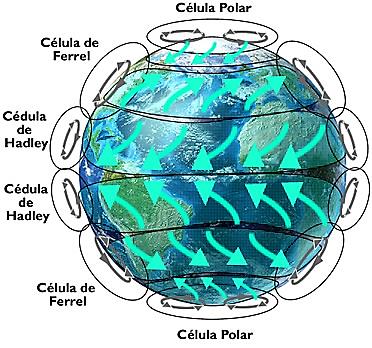 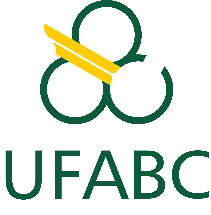 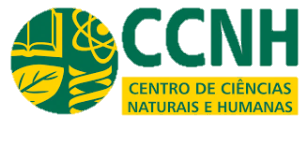 Aula 1. Climas e Solos
Correntes de ar
Efeito Coriolis
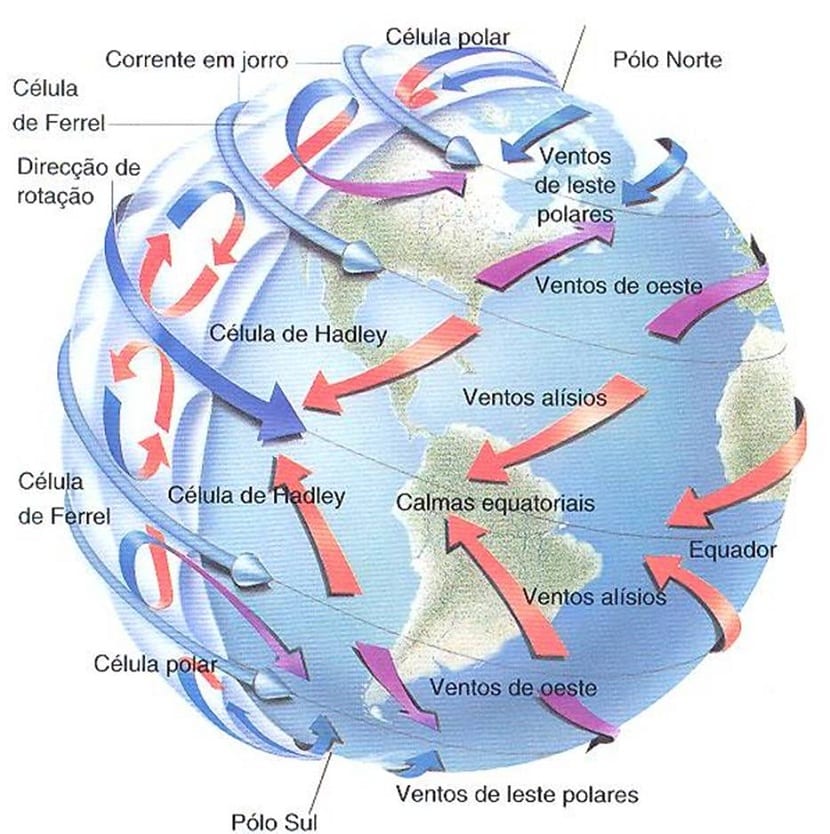 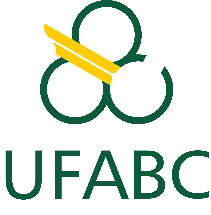 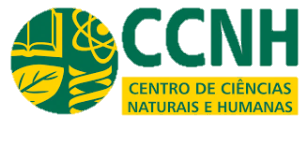 Aula 1. Climas e Solos
Correntes oceânicas
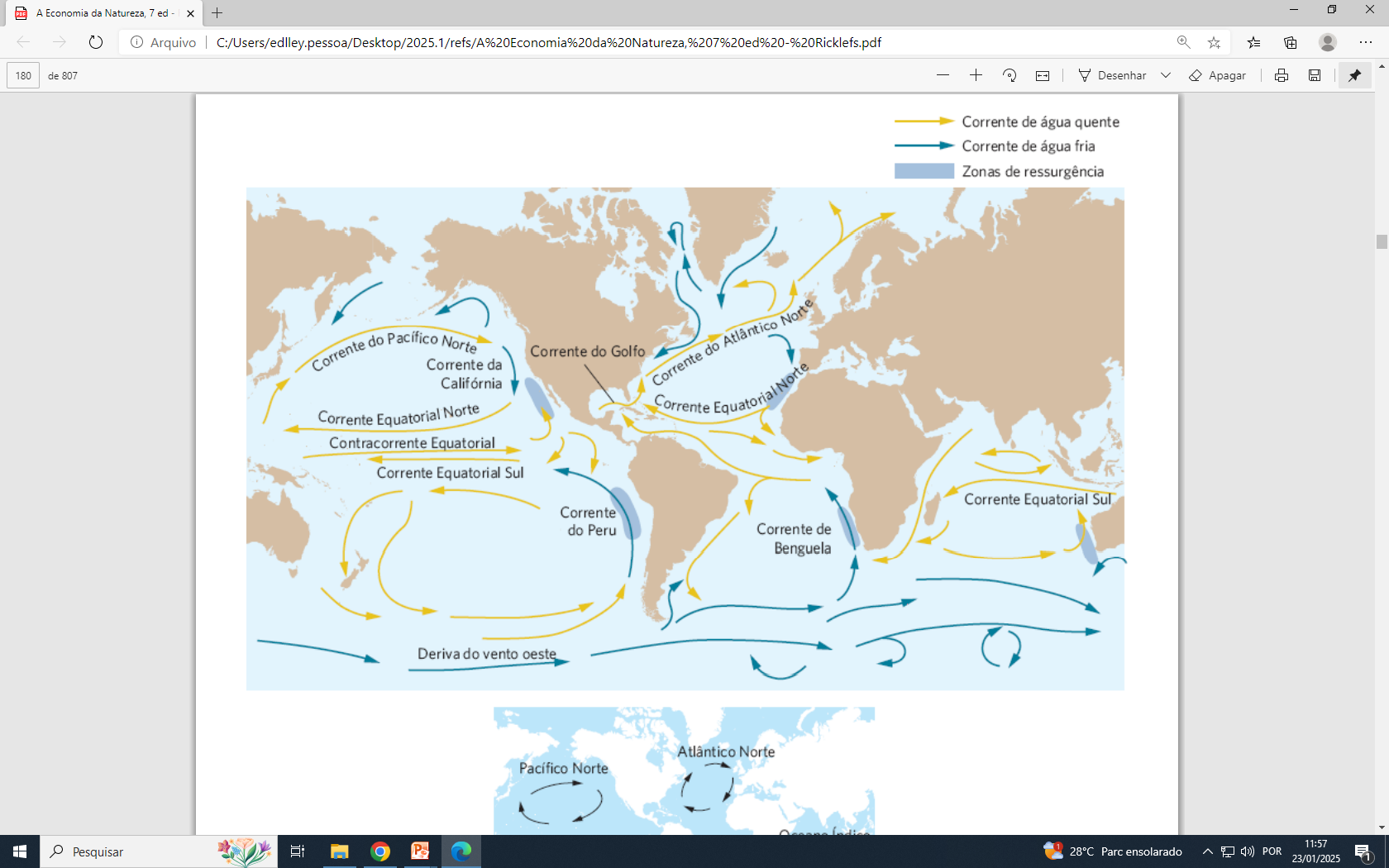 Giros e ressurgência
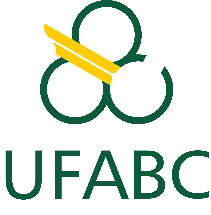 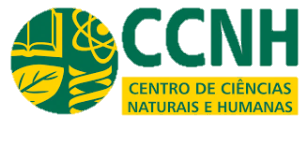 Aula 1. Climas e Solos
LA NIÑA
EL NIÑO
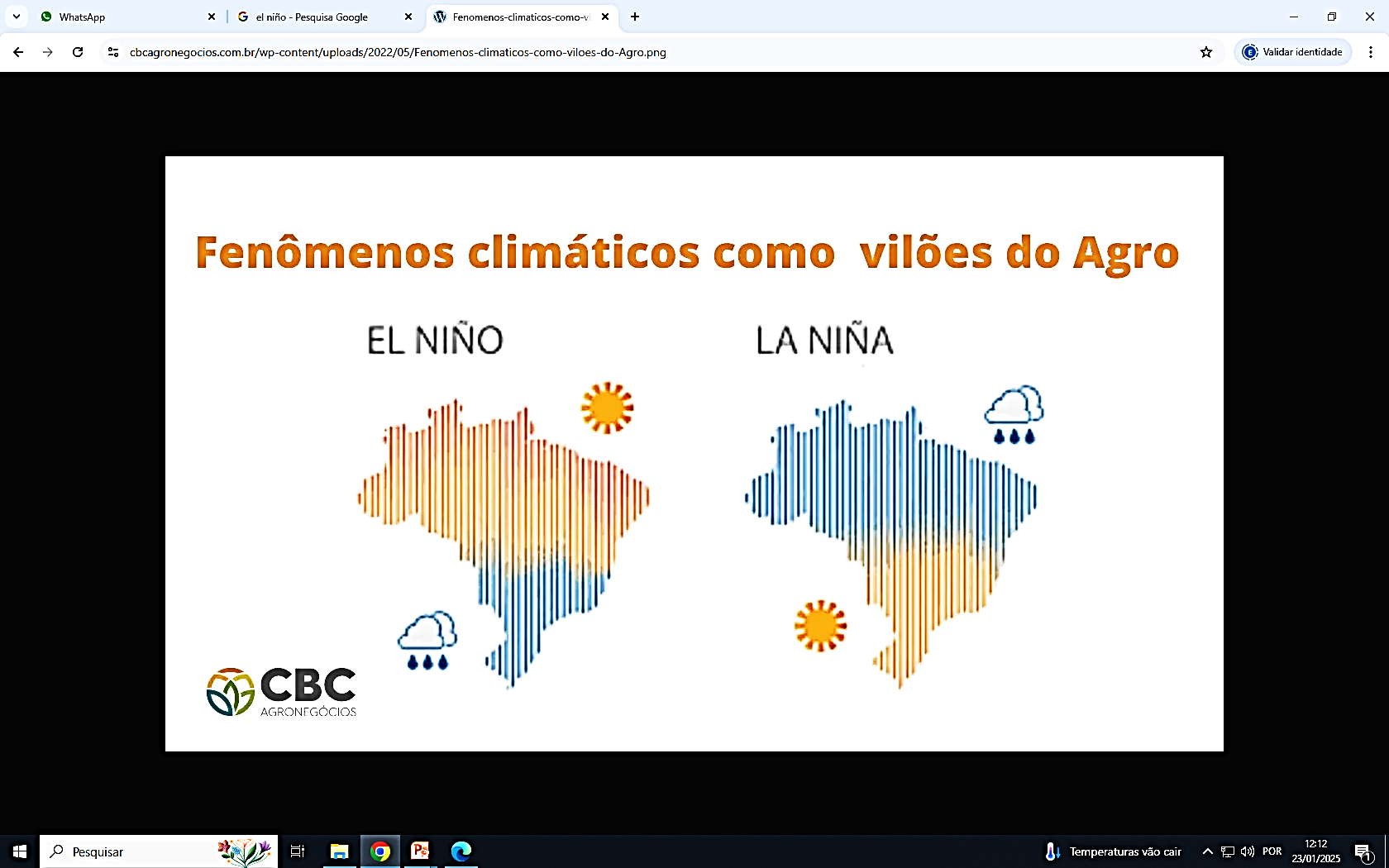 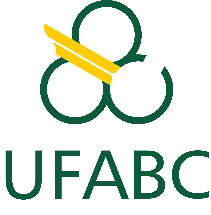 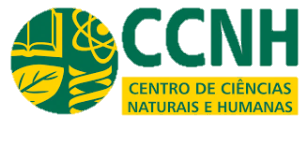 Aula 1. Climas e Solos
Características geográficas podem afetar o clima
 Continentalidade/Maritimidade
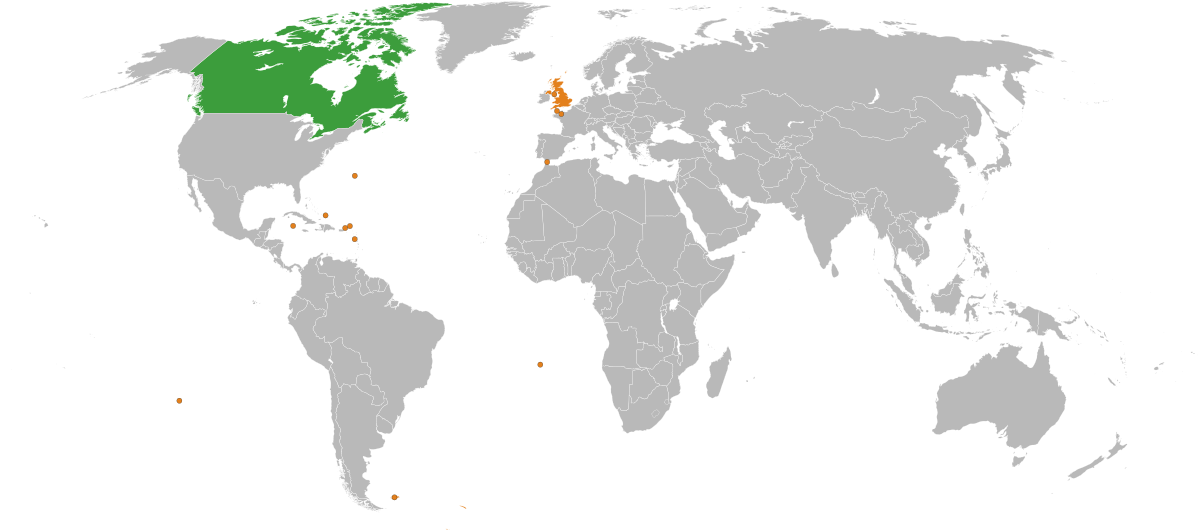 8° / 3°
0° / - 7°
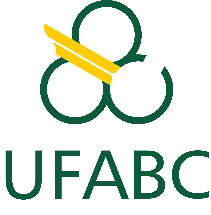 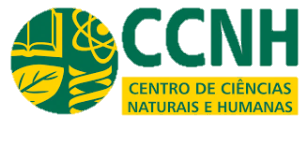 Aula 1. Climas e Solos
Características geográficas podem afetar o clima
 Cadeidas de Montanhas (Chuvas orográficas, sombras de chuva)
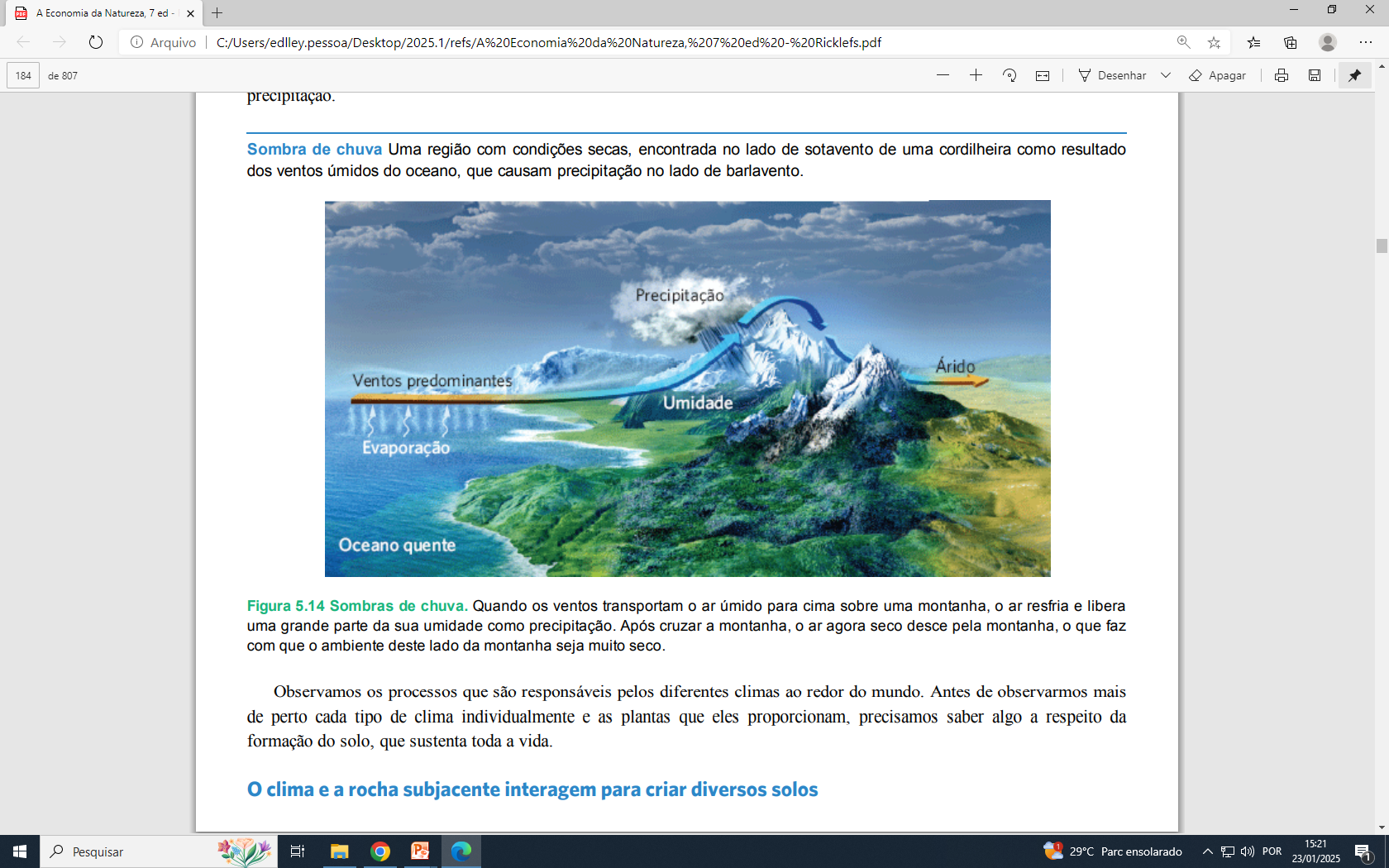 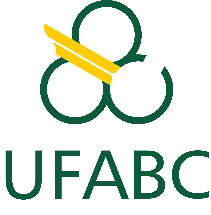 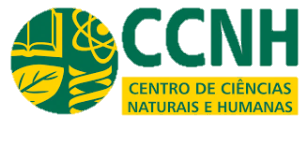 Aula 1. Climas e Solos
Classificação climática de Köppen-Geiger
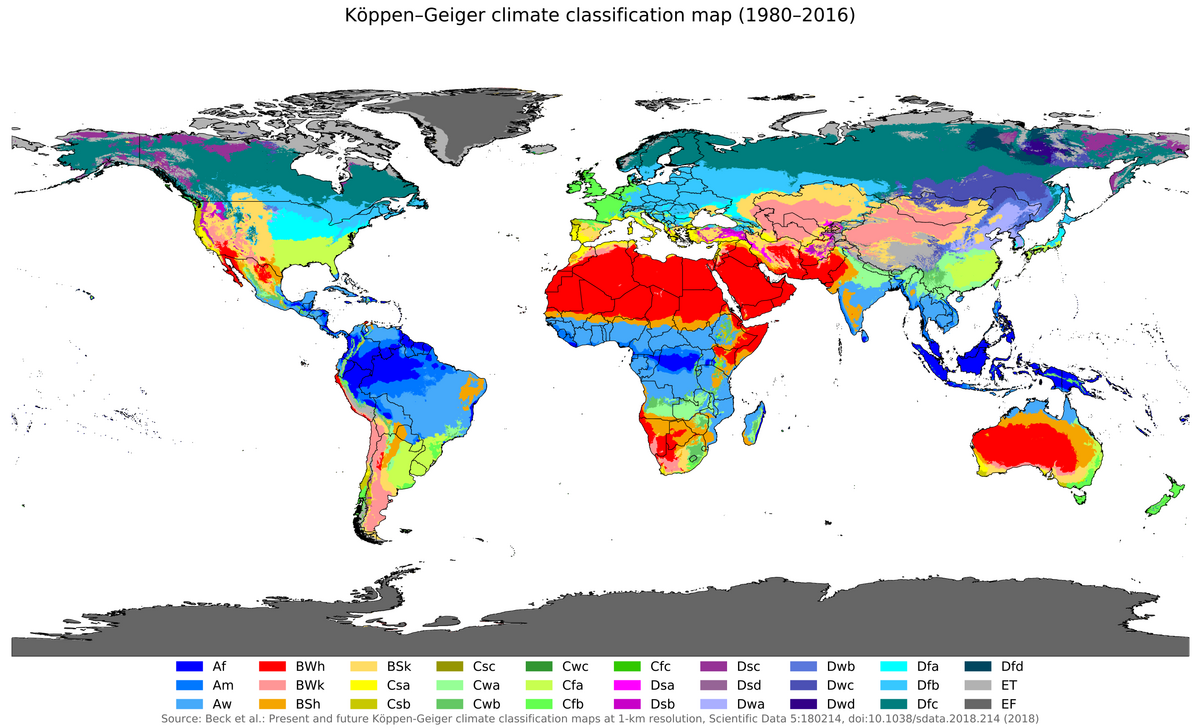 Wladimir Köppen
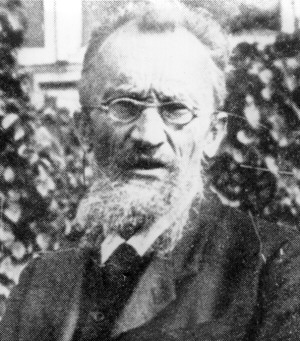 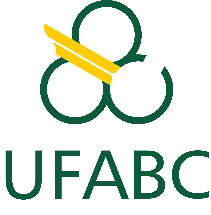 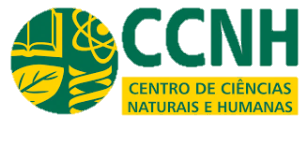 Aula 1. Climas e Solos
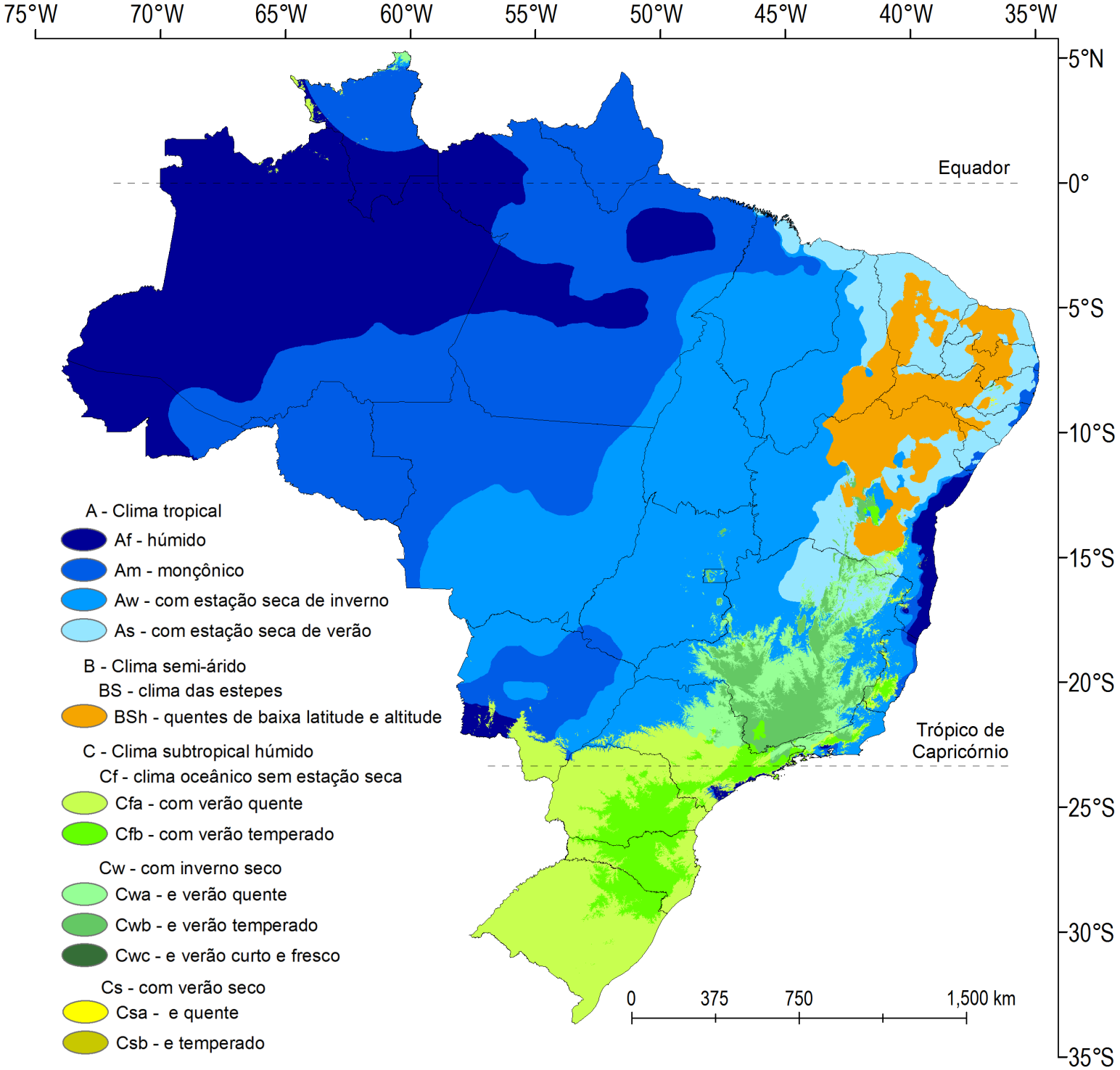 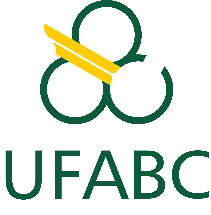 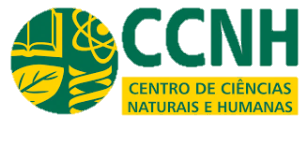 Aula 1. Climas e Solos
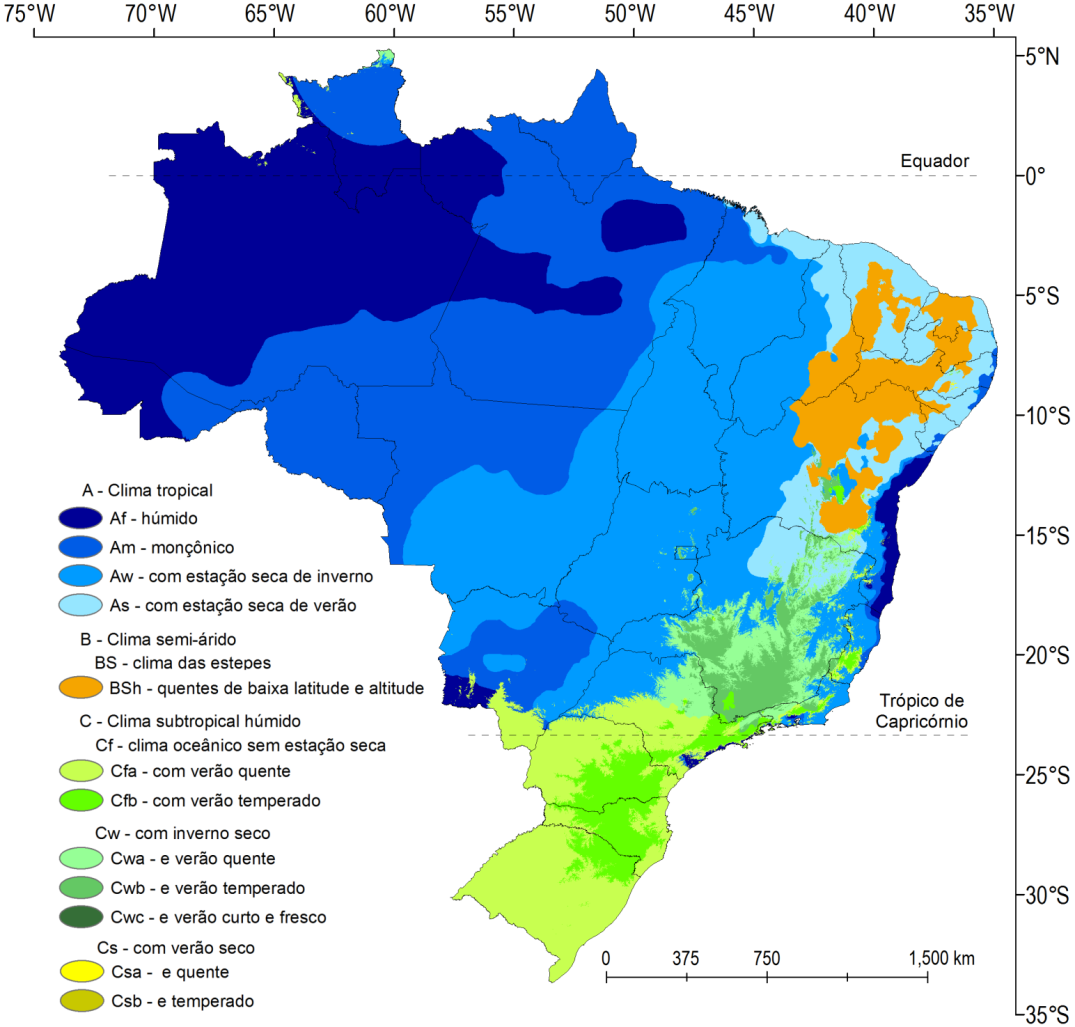 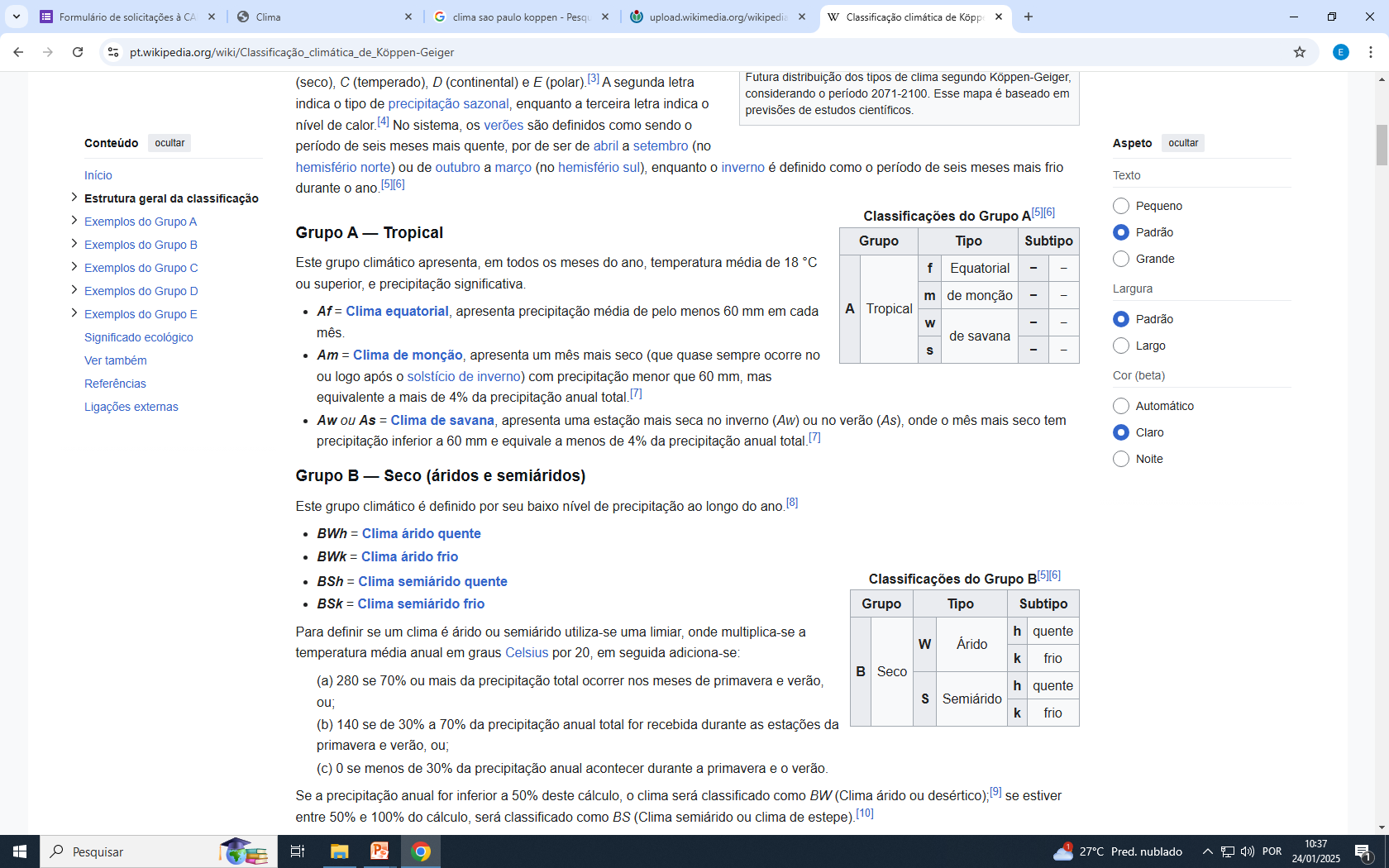 Af (Equatorial) = Clima tropical úmido ou superúmido, sem estação seca, sendo a temperatura média do mês mais quente superior a 18°C. O total das chuvas do mês mais seco é superior a 60 mm, com precipitação total de 1.500 mm anuais.
Am (Monção) = Clima tropical úmido ou subúmido. É uma transição entre o tipo climático Af e Aw. Caracteriza-se por apresentar temperatura média do mês mais frio sempre superior a 18°C apresentando uma estação seca de pequena duração que é compensada pelos totais elevados de precipitação.
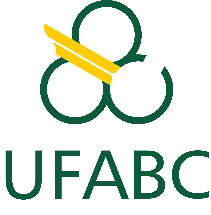 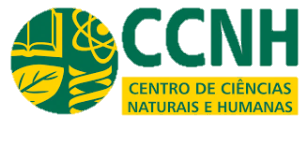 Aula 1. Climas e Solos
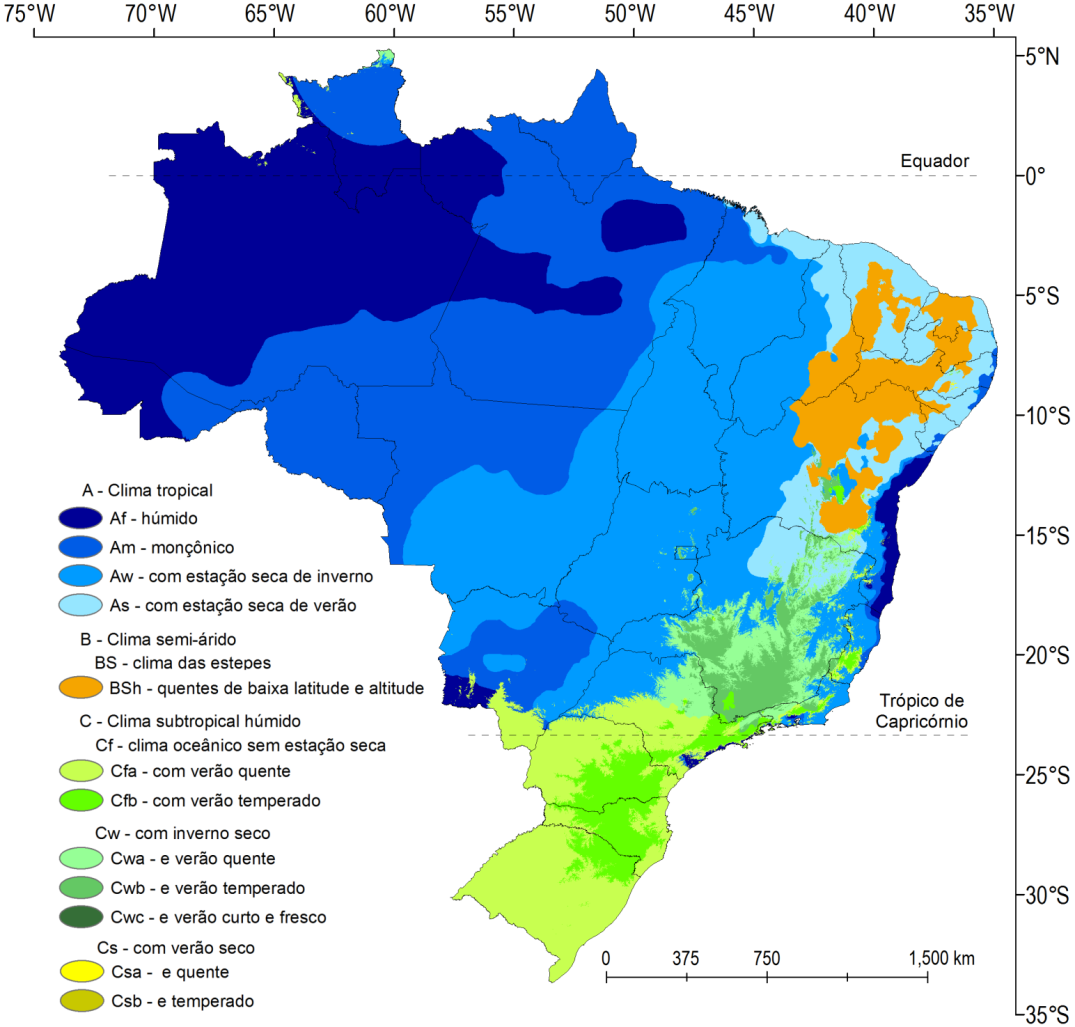 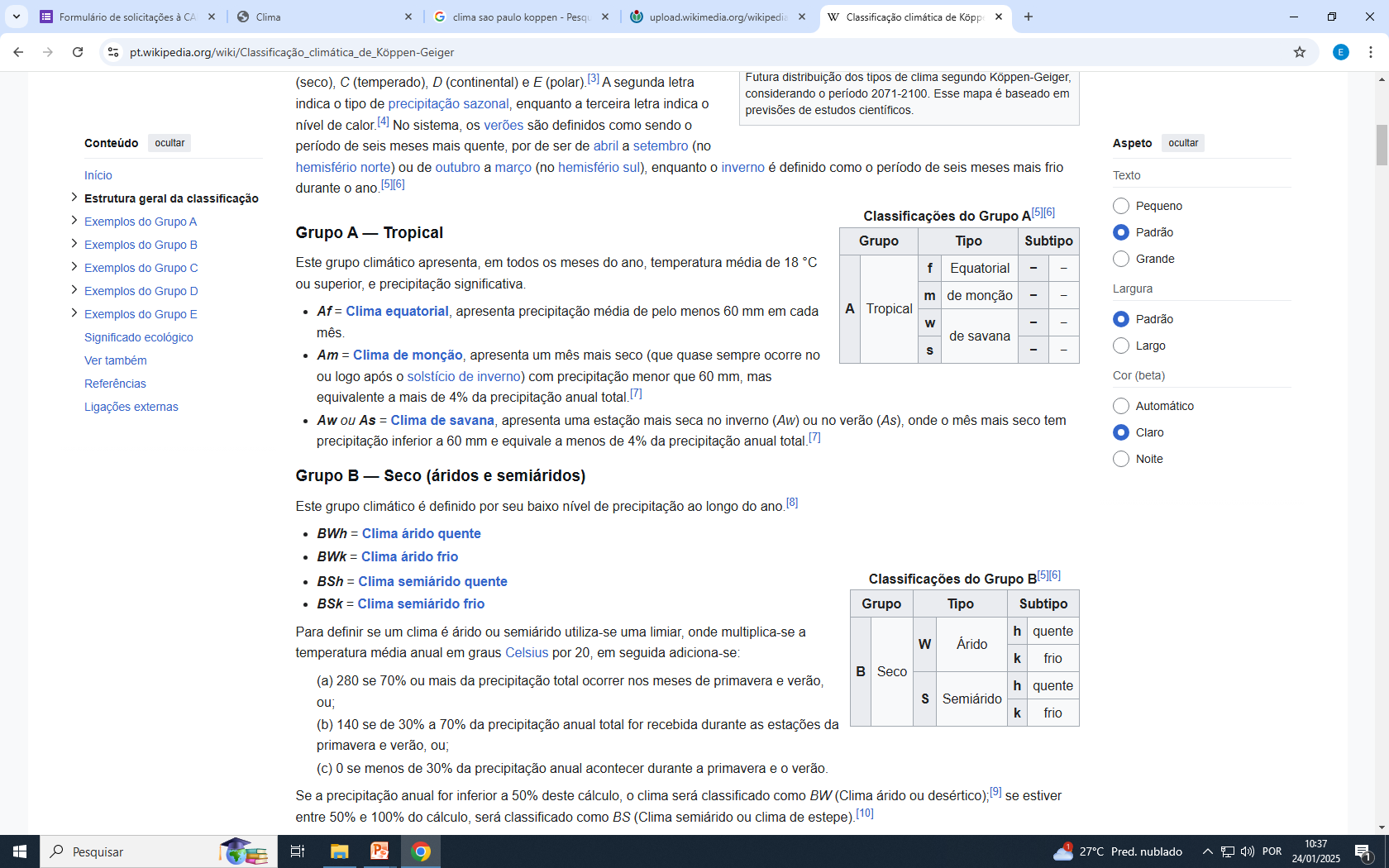 Aw (Savana) = Clima tropical, com inverno seco. Apresenta estação chuvosa no verão e nítida estação seca no inverno. A temperatura média do mês mais frio é superior a 18°C. As precipitações são superiores a 750 mm anuais, atingindo 1800 mm.
As (Savanna) = Clima tropical quente e úmido, com estação seca no Verão e estação chuvosa no inverno. As precipitações  anuais são por volta de 1.600 mm anuais.
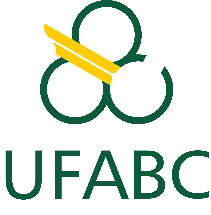 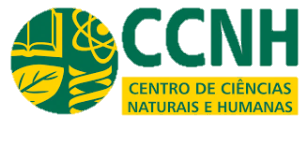 Aula 1. Climas e Solos
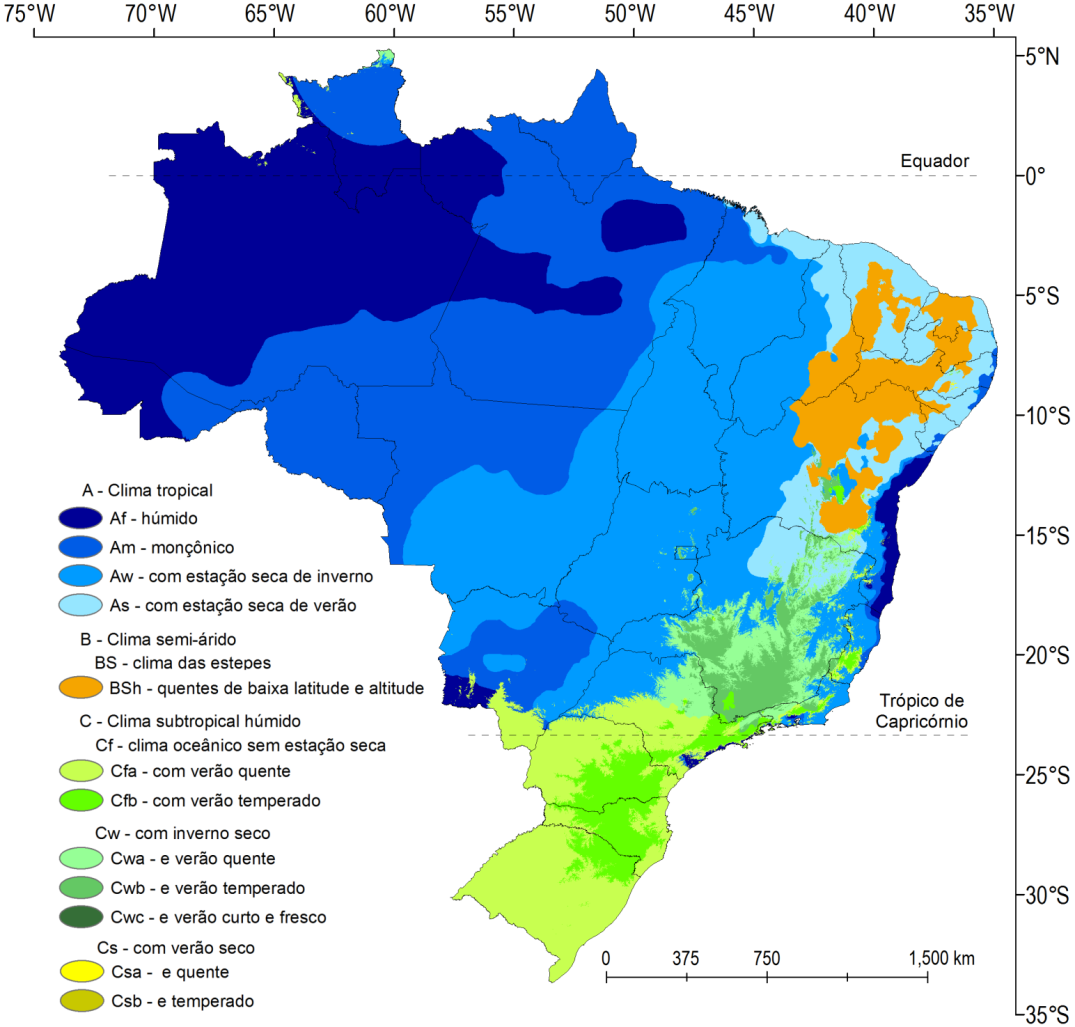 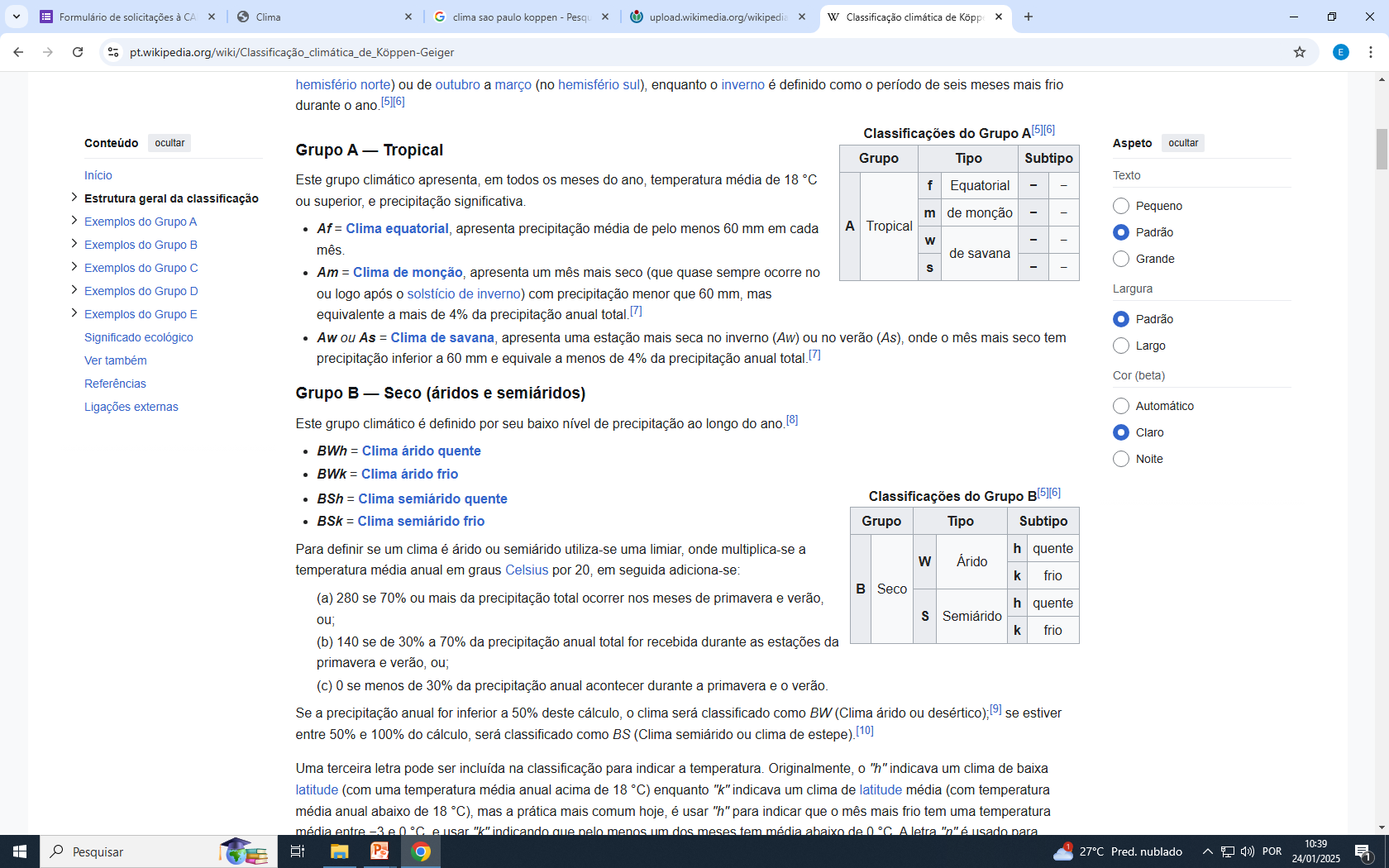 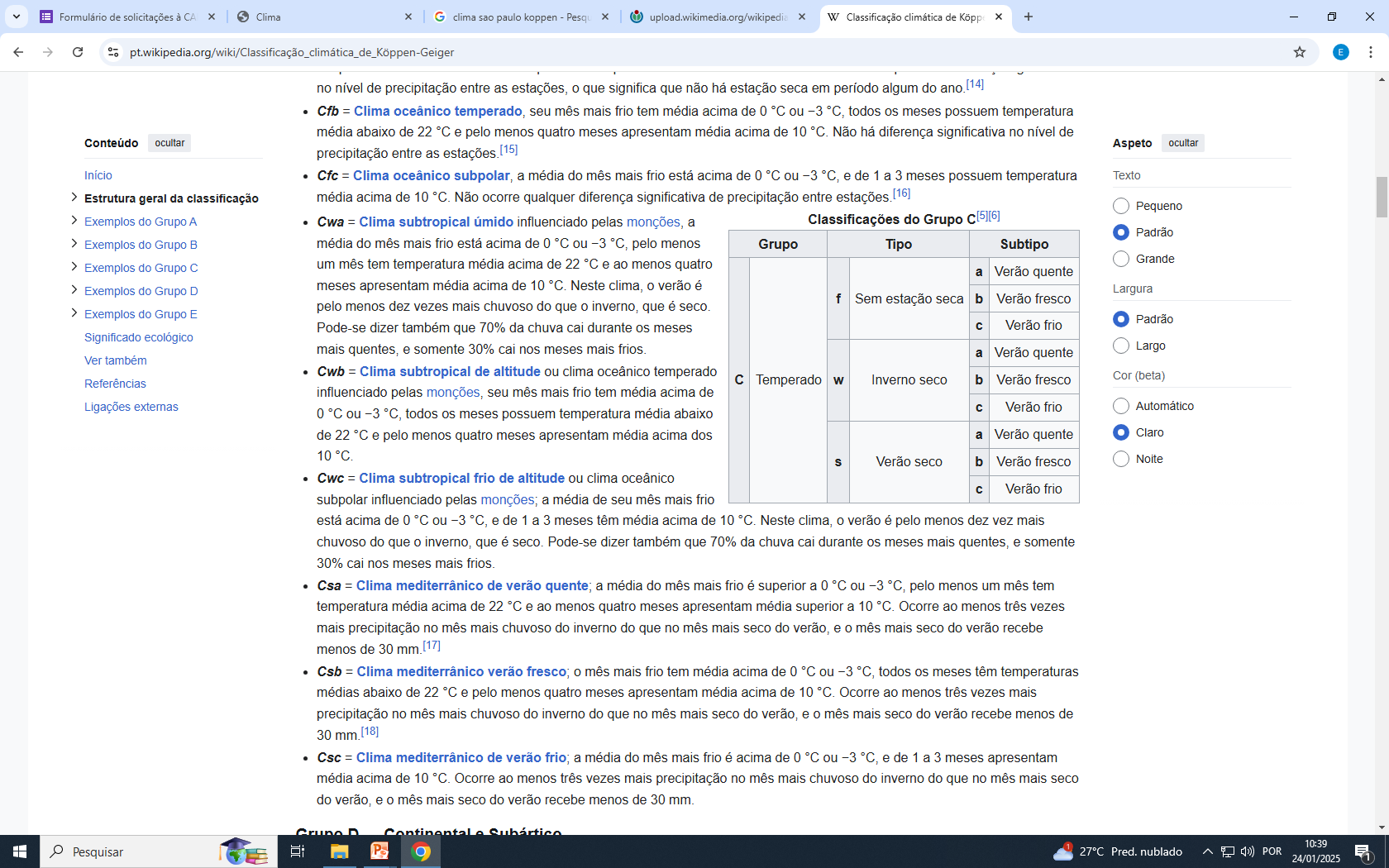 BSh (Semi-árido) = Clima seco com chuvas no verão, com precipitações anuais sempre inferiores a 1000 mm e normalmente inferiores a 750 mm.
Cwa (Temperado) =  Clima subtropical de inverno seco com temperaturas inferiores a 18°C e verão quente com temperaturas superiores a 22°C.
Cwb (Temperado de Altitude) = Clima subtropical de altitude, com inverno seco e verão ameno. A temperatura média do mês mais quente é inferior a 22°C.
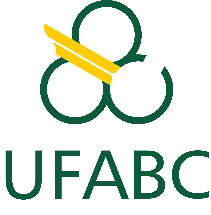 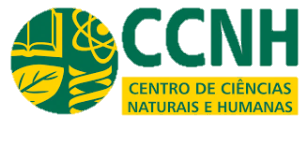 Aula 1. Climas e Solos
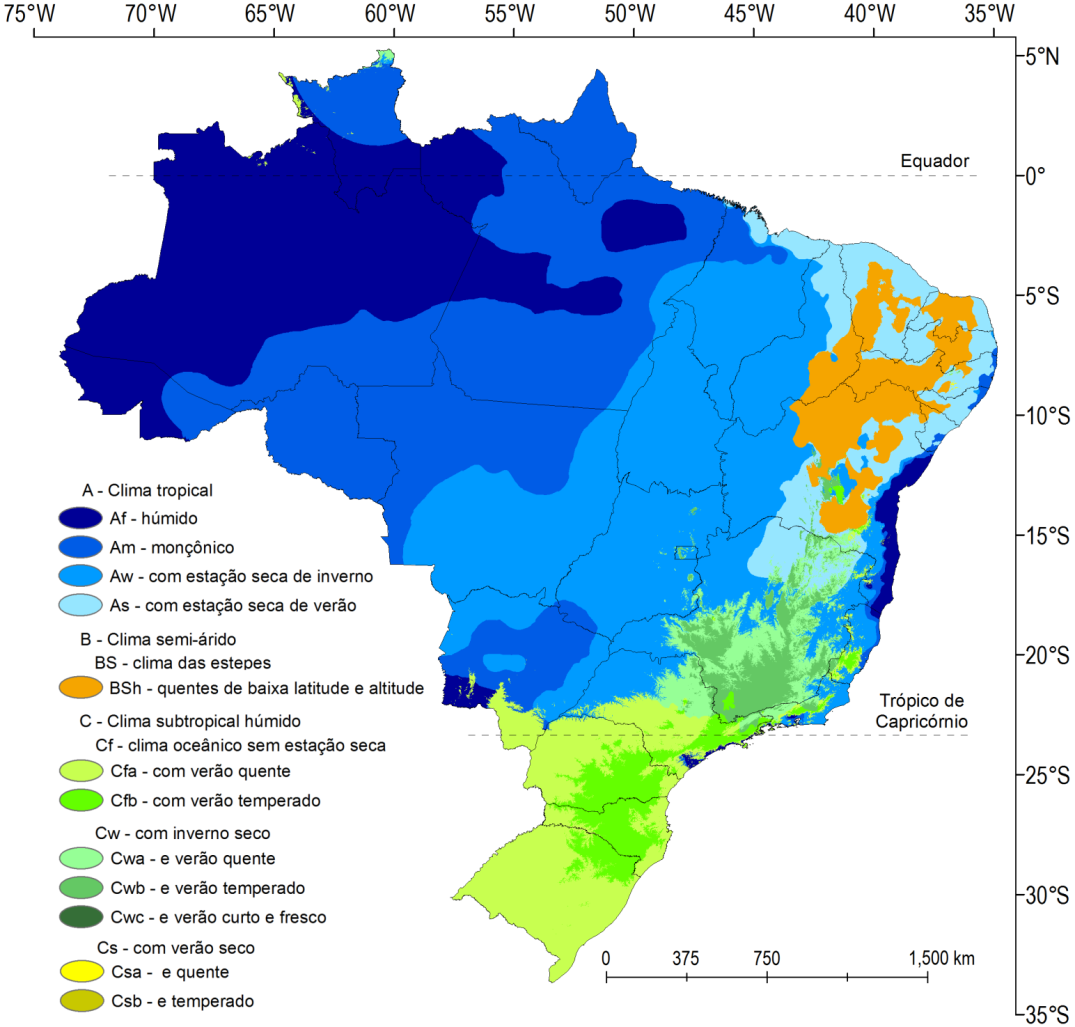 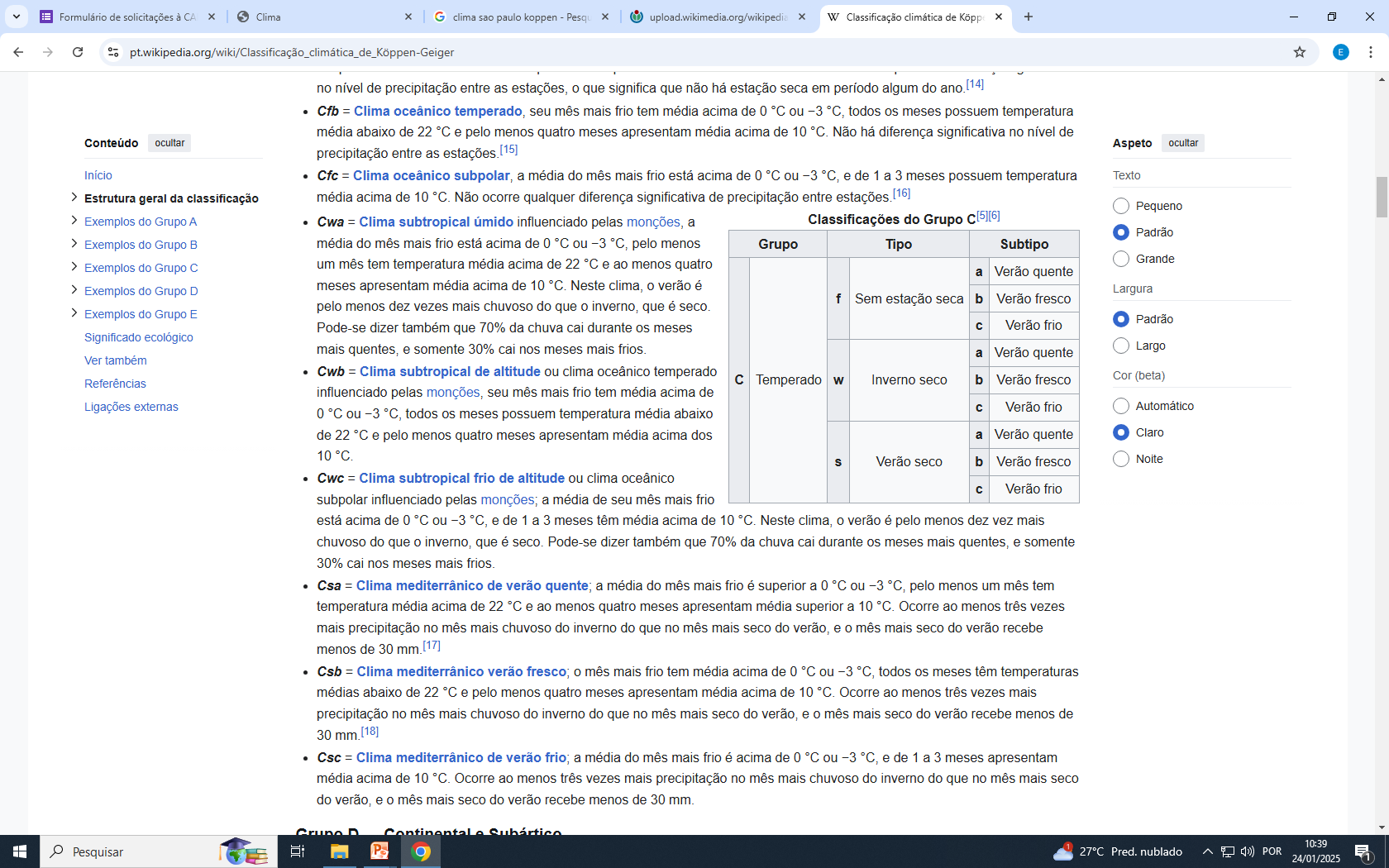 Cfa (Temperado) = Clima subtropical, com verão quente sem estação seca . As temperaturas são superiores a 22°C no mês mais quente e com mais de 30 mm de chuva no mês mais seco.
Cfb (Temperado de altitude) = Clima subtropical, com verão ameno sem estação seca. Chuvas uniformemente distribuídas e a temperatura média do mês mais quente não chega a 22°C. Precipitação de 1.100 a 2.000 mm. Geadas severas e frequentes.
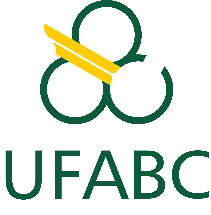 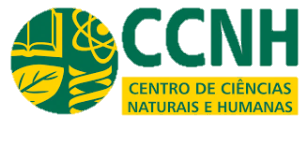 Aula 1. Climas e Solos
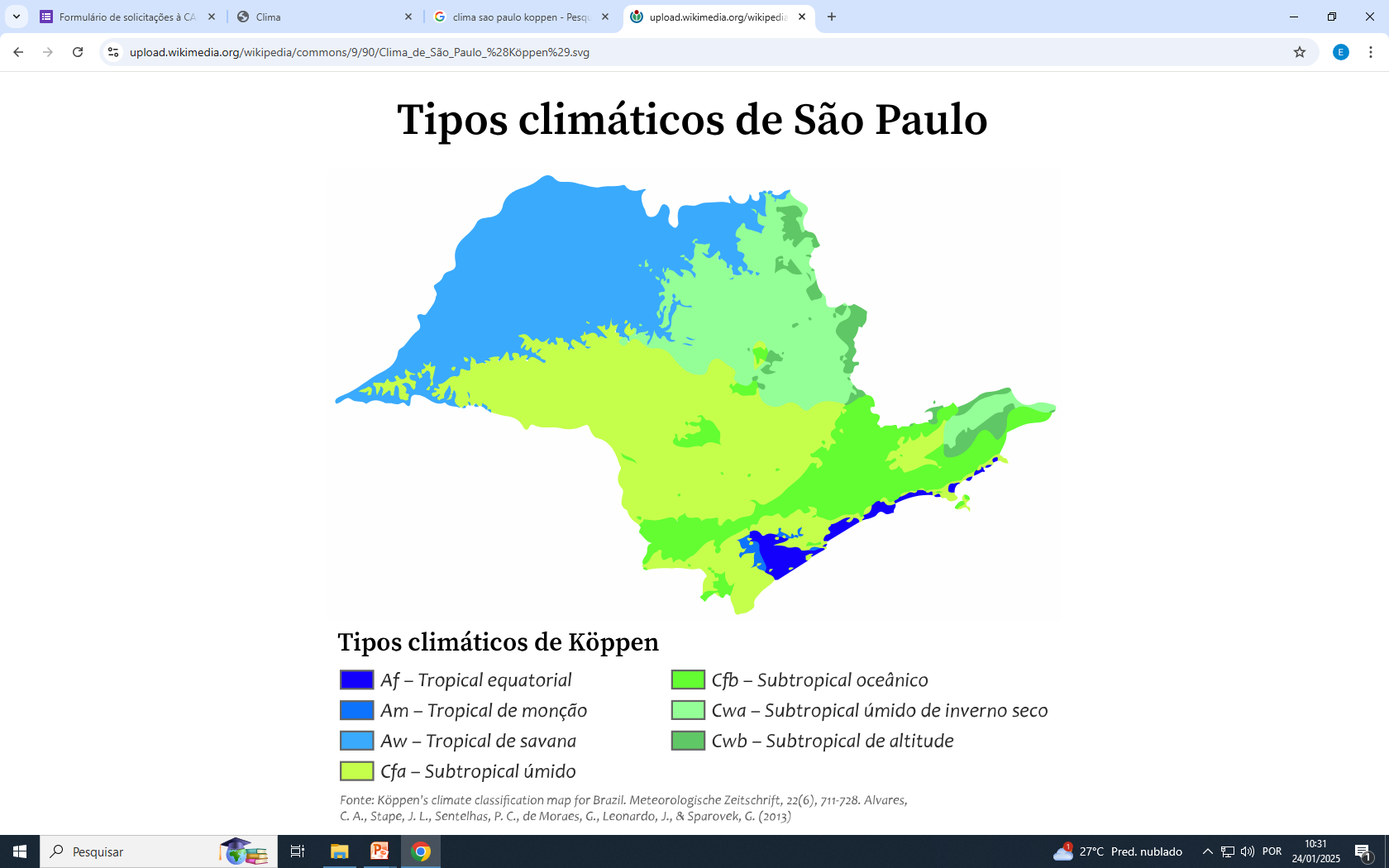 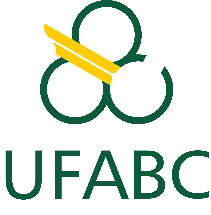 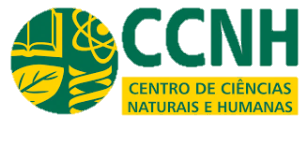 Aula 1. Climas e Solos
Solos
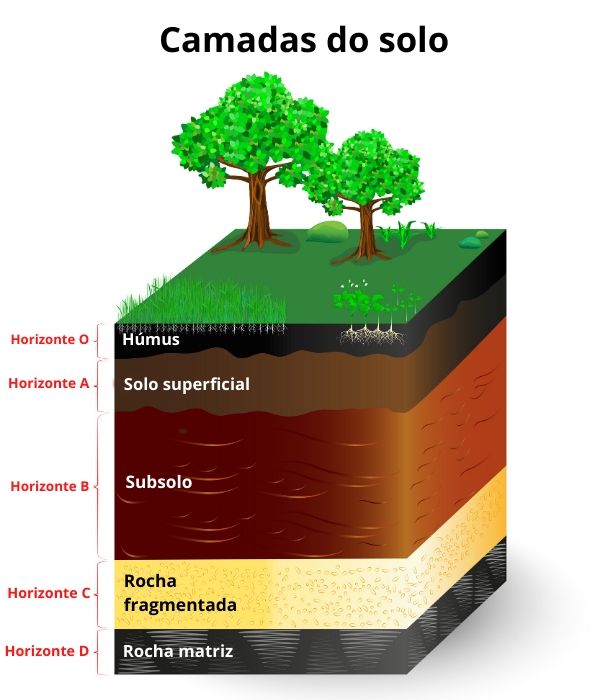  A camada de material alterado química e biologicamente que se sobrepõe ao leito rochoso
Minerais

Matéria orgânica

Água

Ar
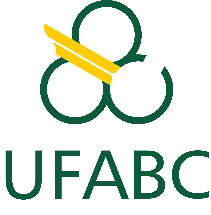 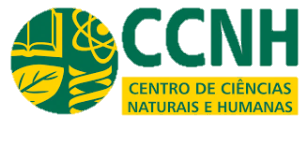 Aula 1. Climas e Solos
Intemperismo e Lixiviação
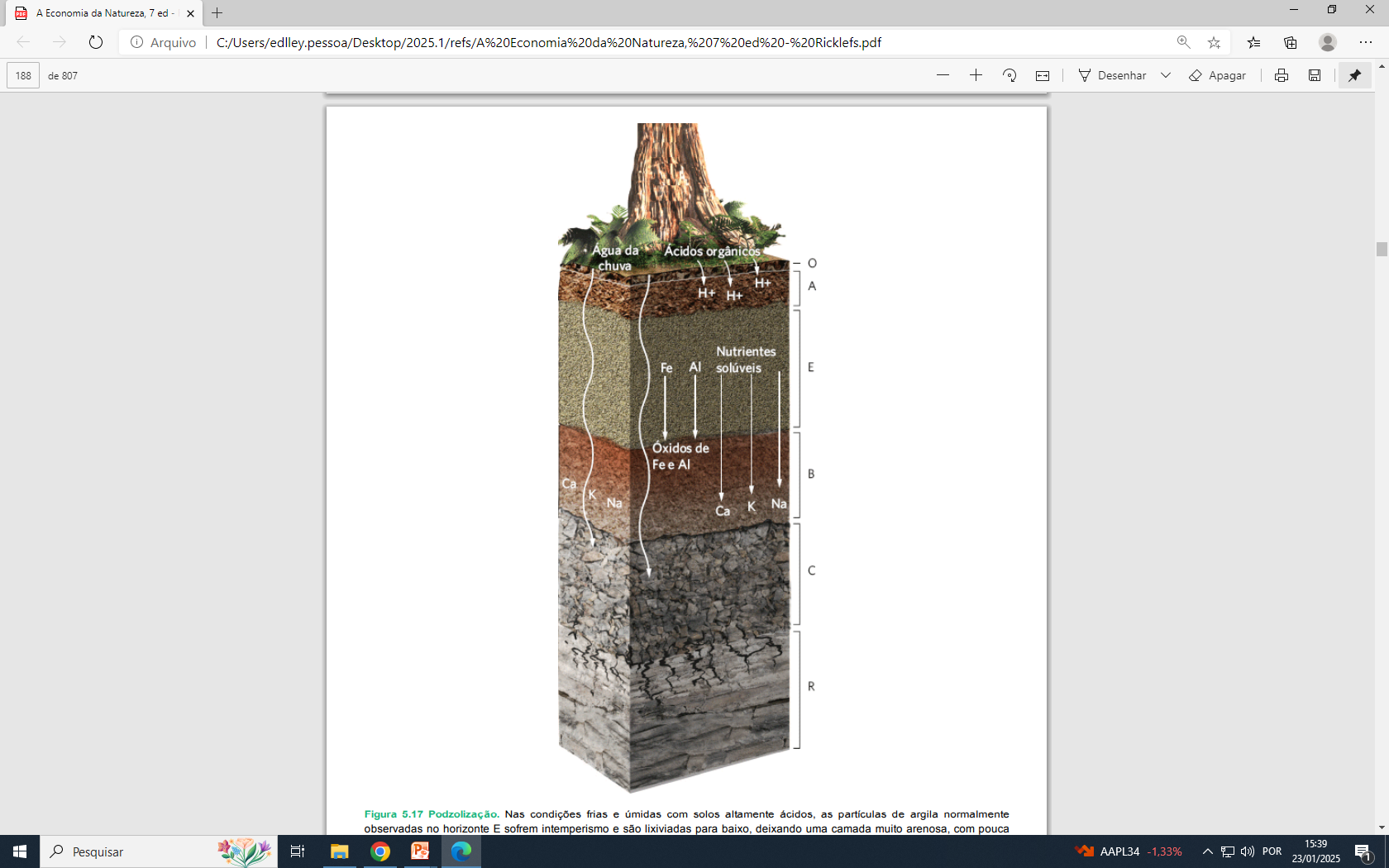 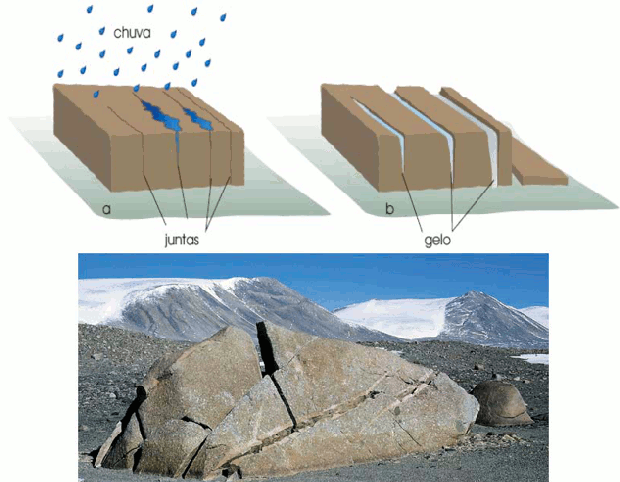 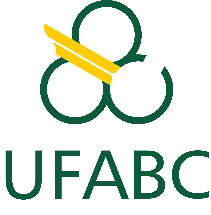 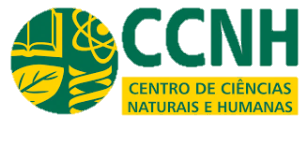 Aula 1. Climas e Solos
Intemperismo
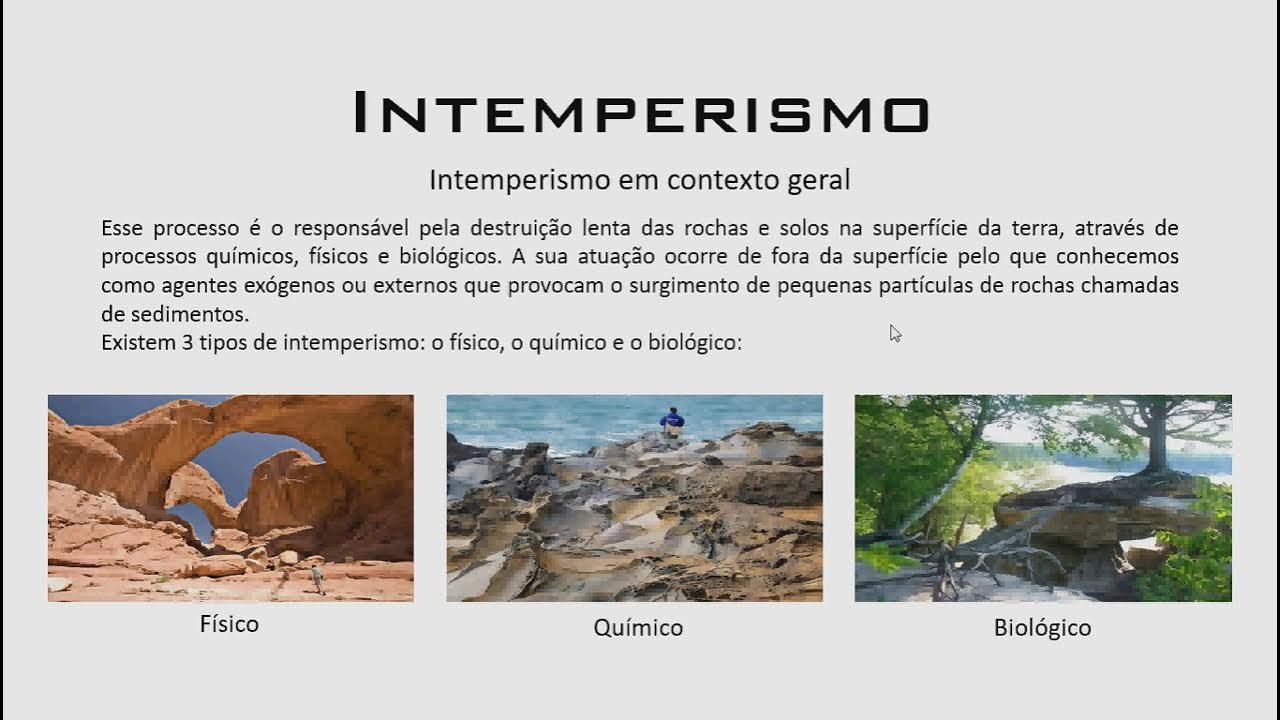 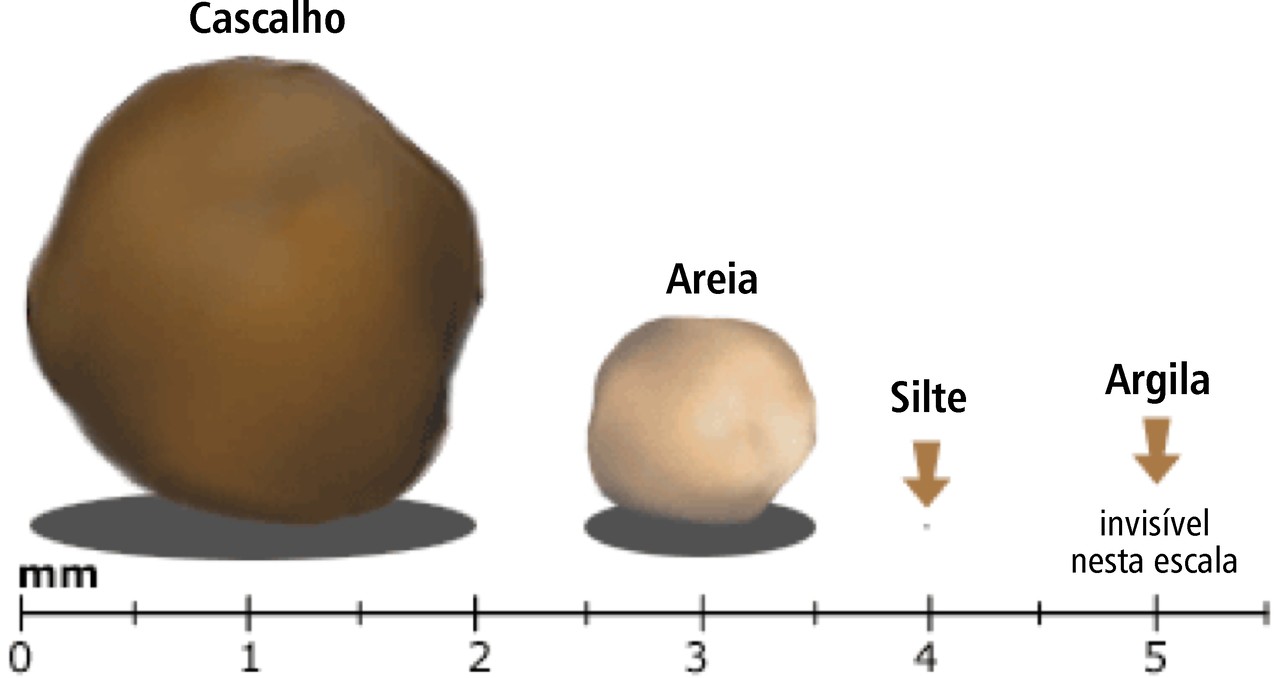 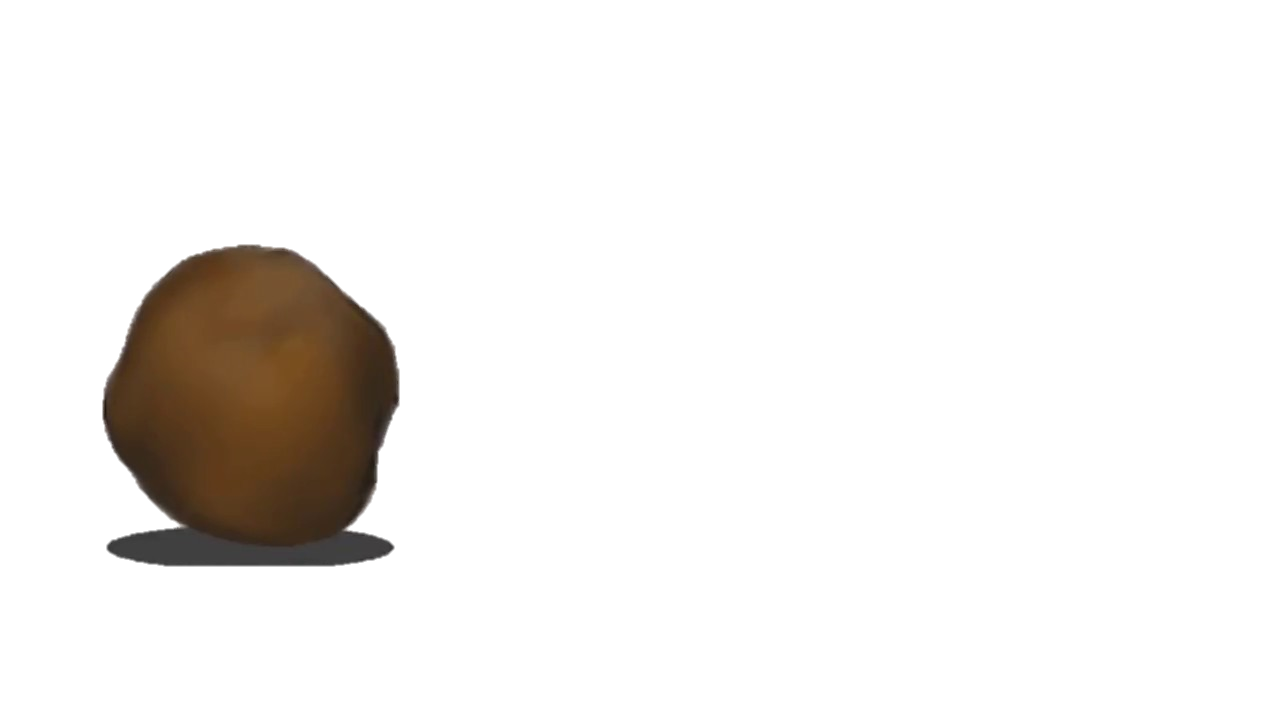 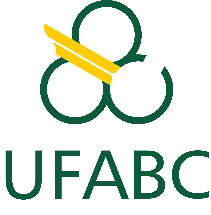 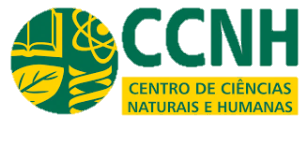 Aula 1. Climas e Solos
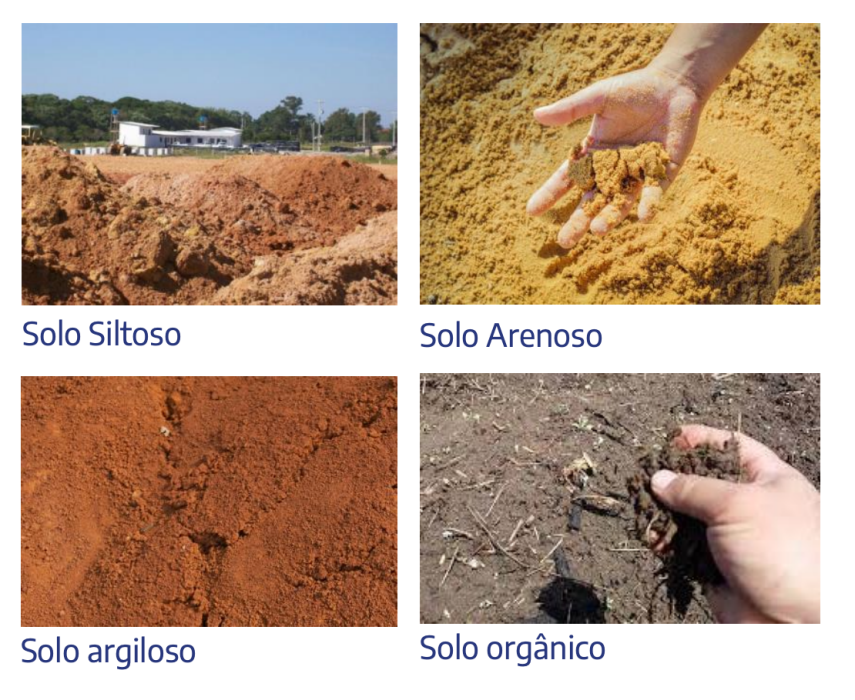 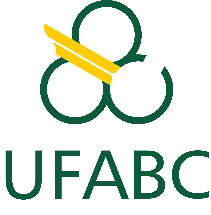 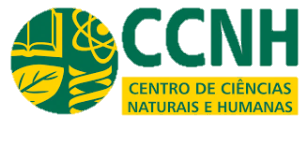 Aula 1. Climas e Solos
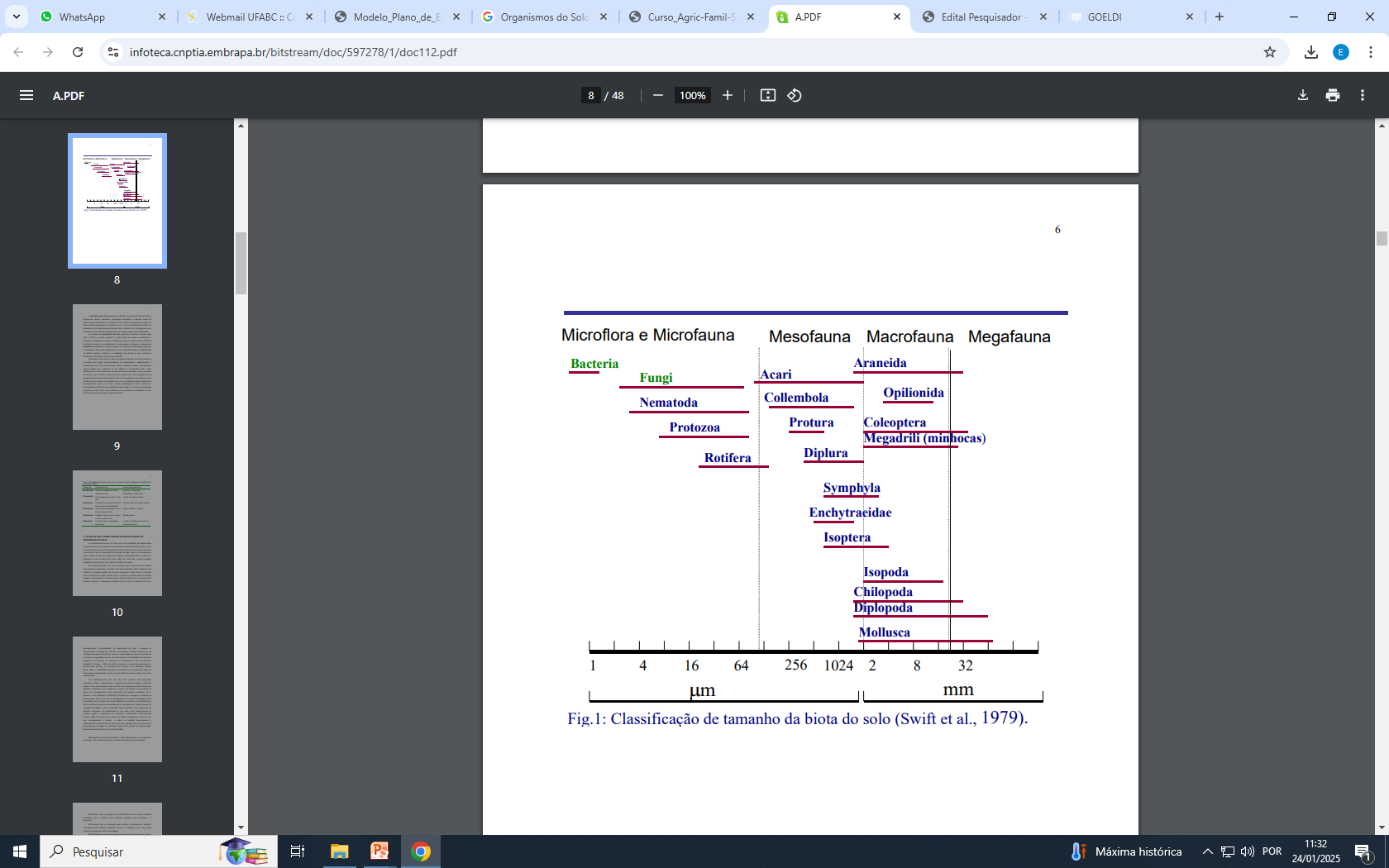 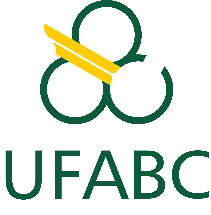 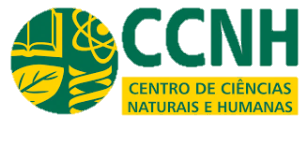 Aula 1. Climas e Solos
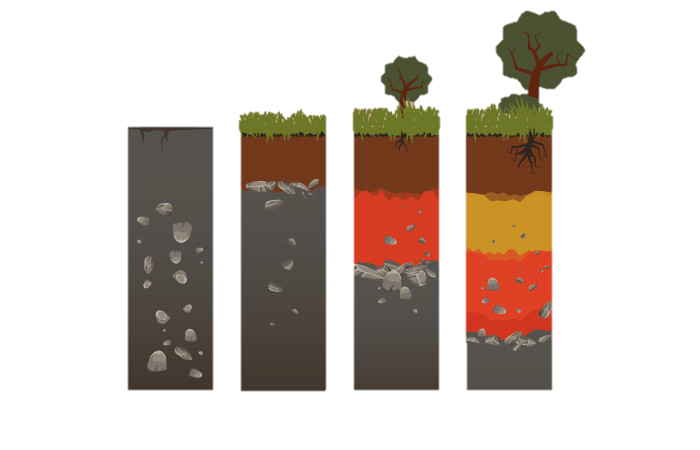 Rocha
Solos maduros
Solos Jovens
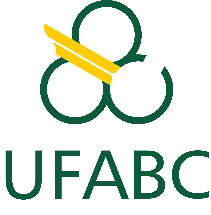 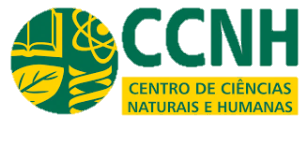 Aula 1. Climas e Solos
Latossolos: Solos velhos (muito alterados em relação à rocha de origem), profundos, com grande desenvolvimento do horizonte B. (31,6% do Brasil)
Argissolos: Solos com acumulação de argila no horizonte B. (26,9%)
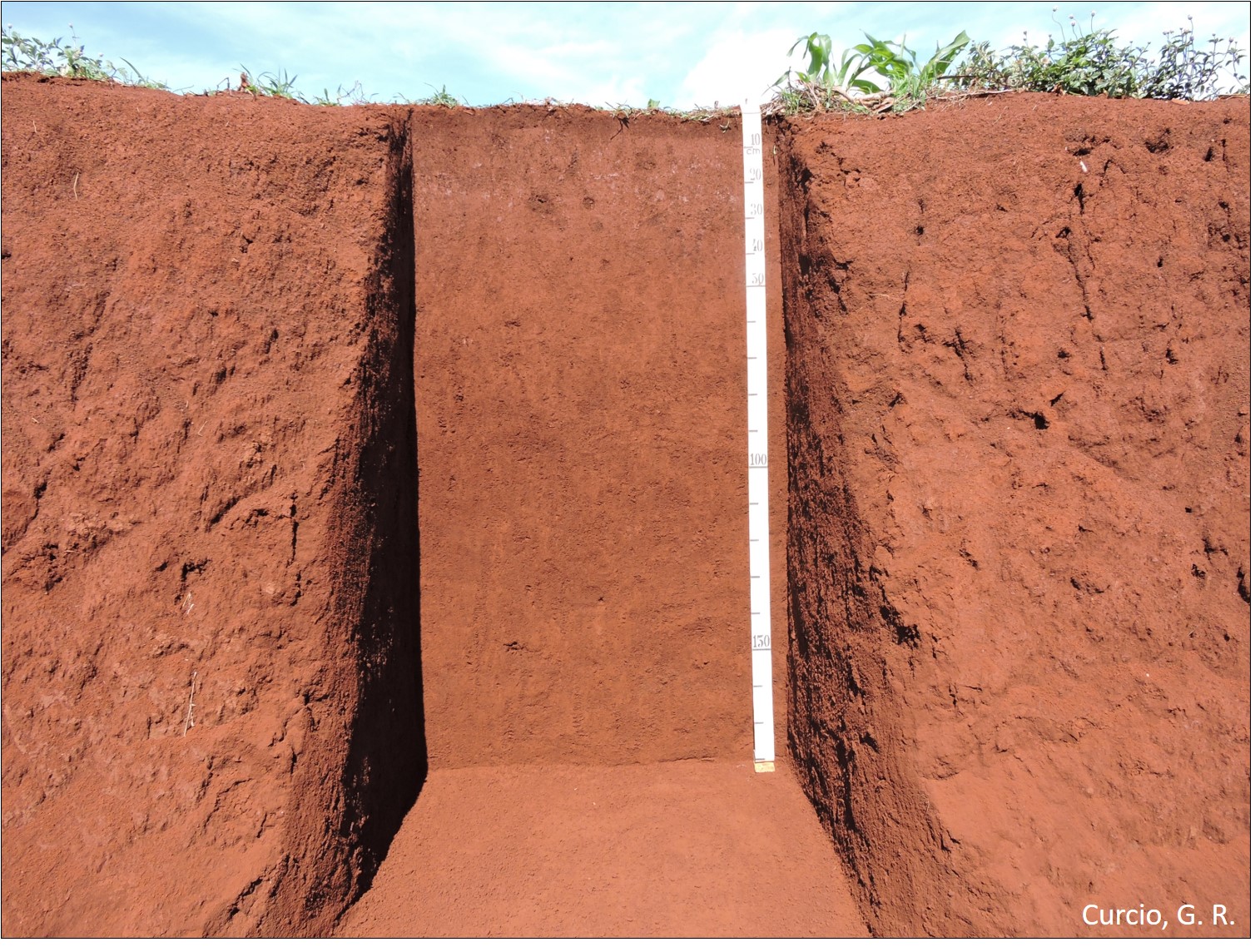 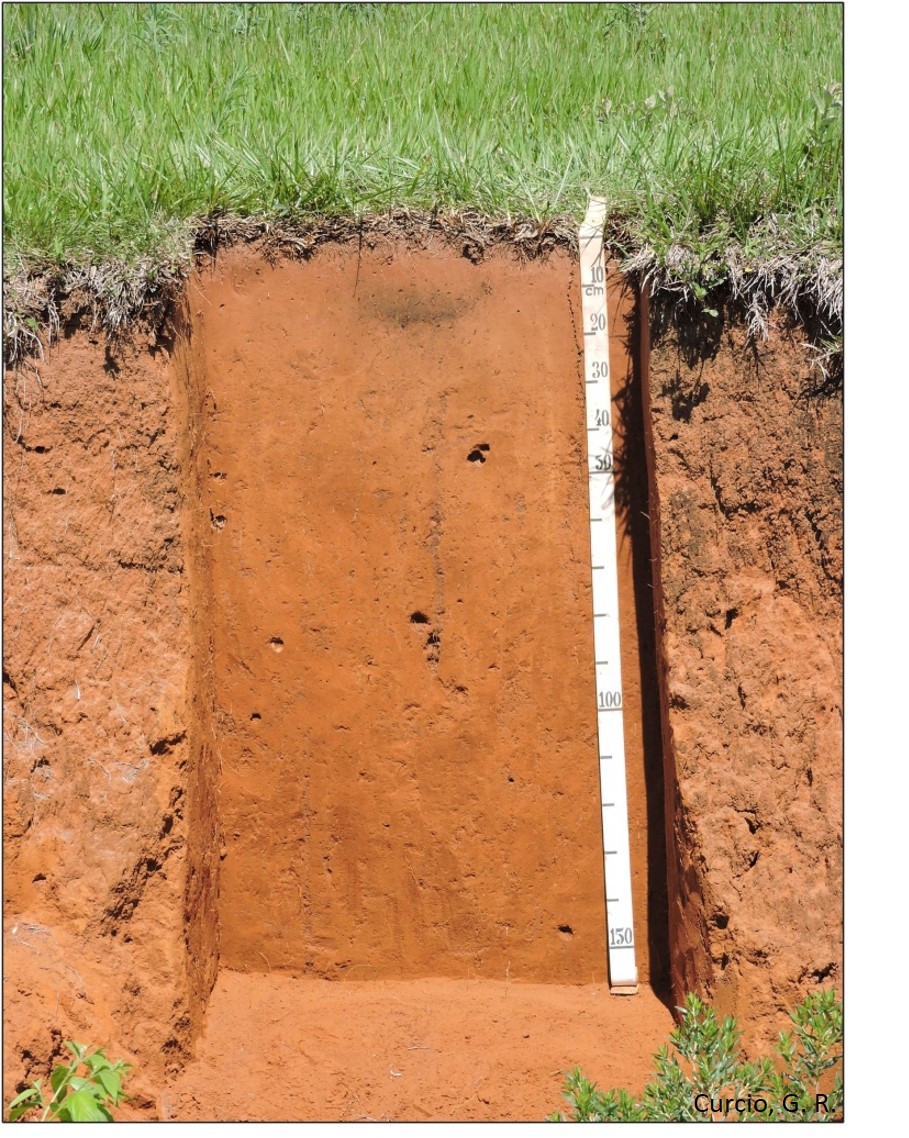 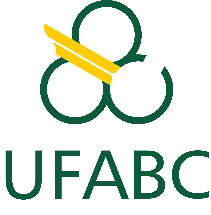 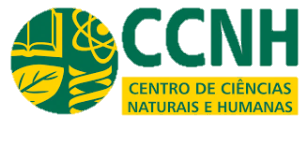 Aula 1. Climas e Solos
Neossolos: Solos jovens em início de formação (sem presença de horizonte B). (13,3%)
Plintossolos: Solos com acumulação de ferro em algum horizonte, causando endurecimento. (7%)
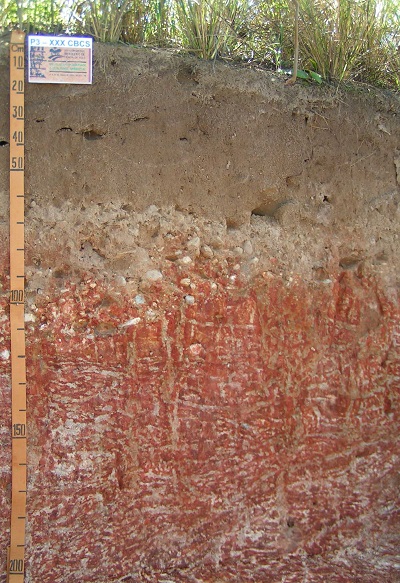 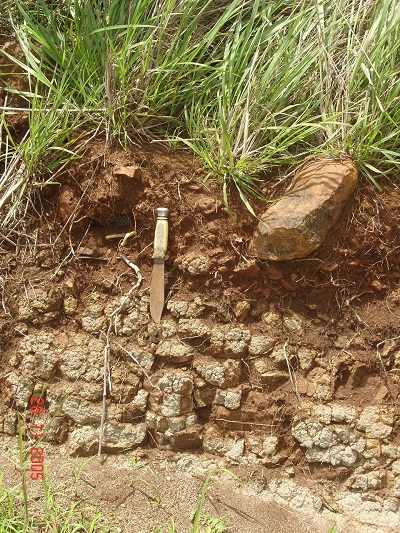 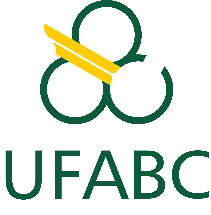 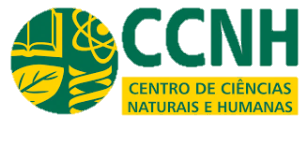 Aula 1. Climas e Solos
Cambissolos: Solos que possuem horizonte B em estágio inicial de formação. (5,3%)
Gleissolos: solos minerais formados em condição de alagamento, permanente ou temporário. (4,7%)
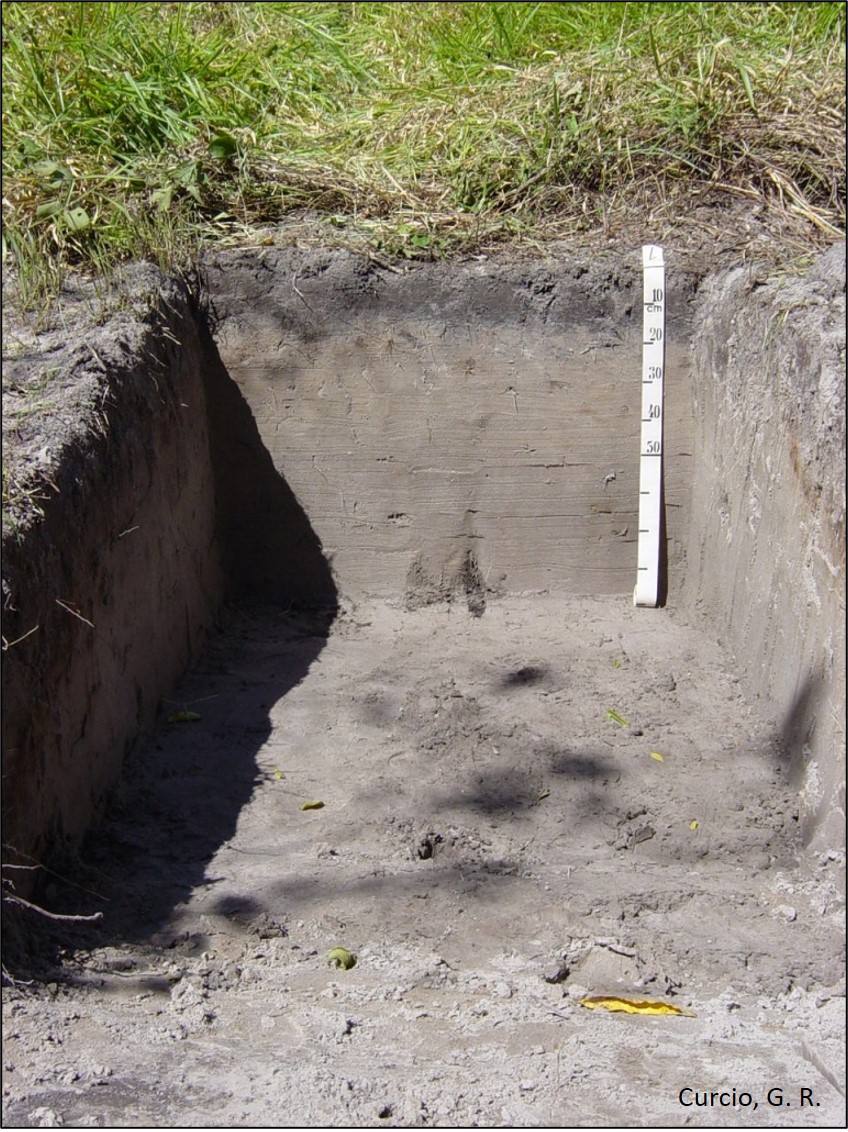 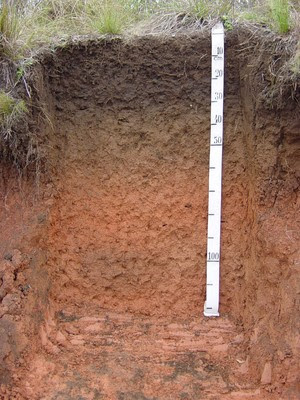 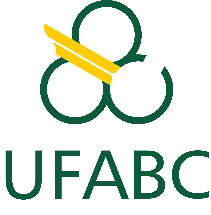 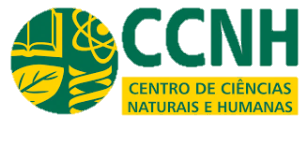 Aula 1. Climas e Solos
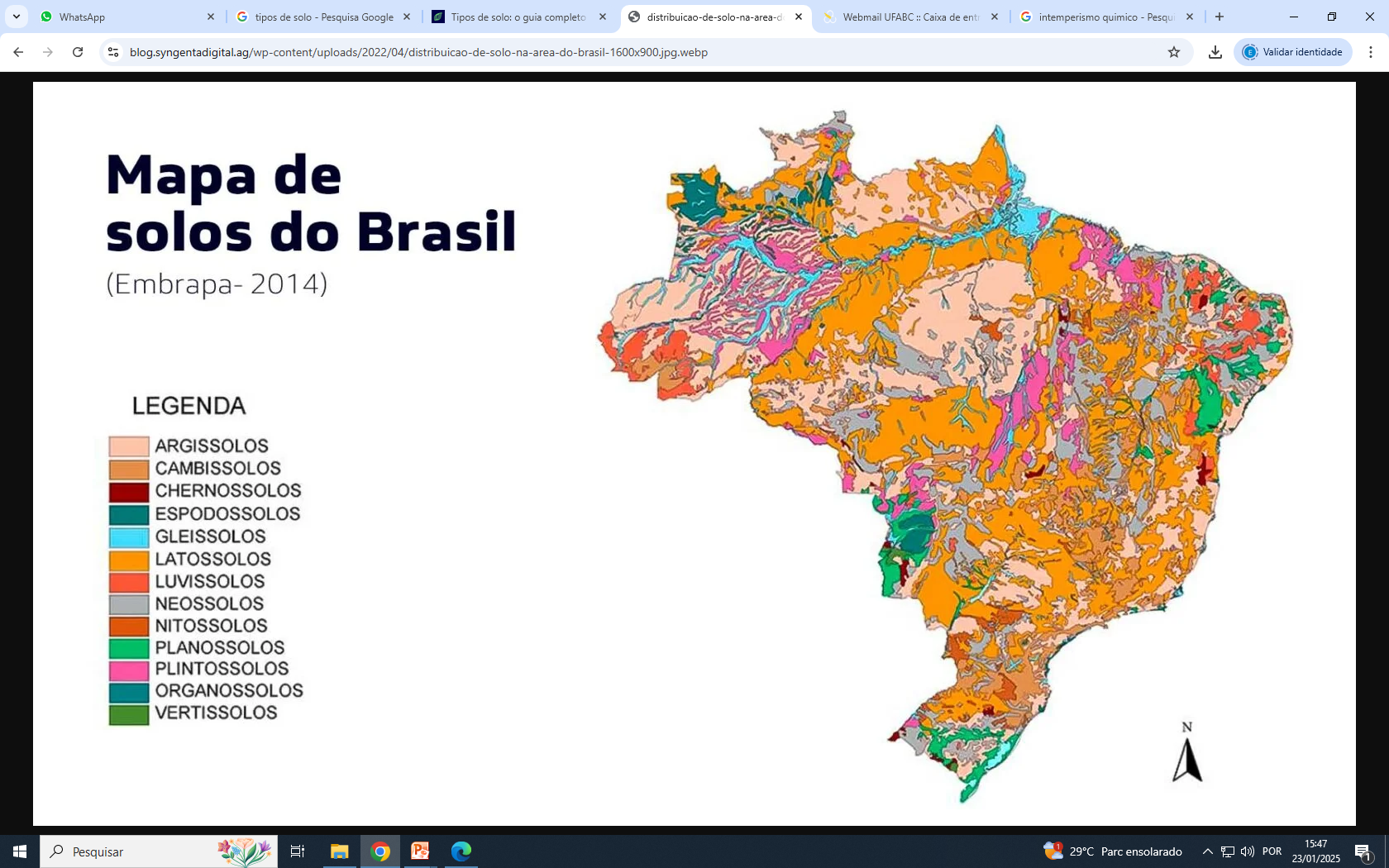 88,8%
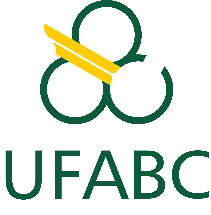 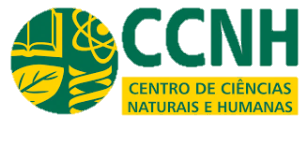 Aula 1. Climas e Solos
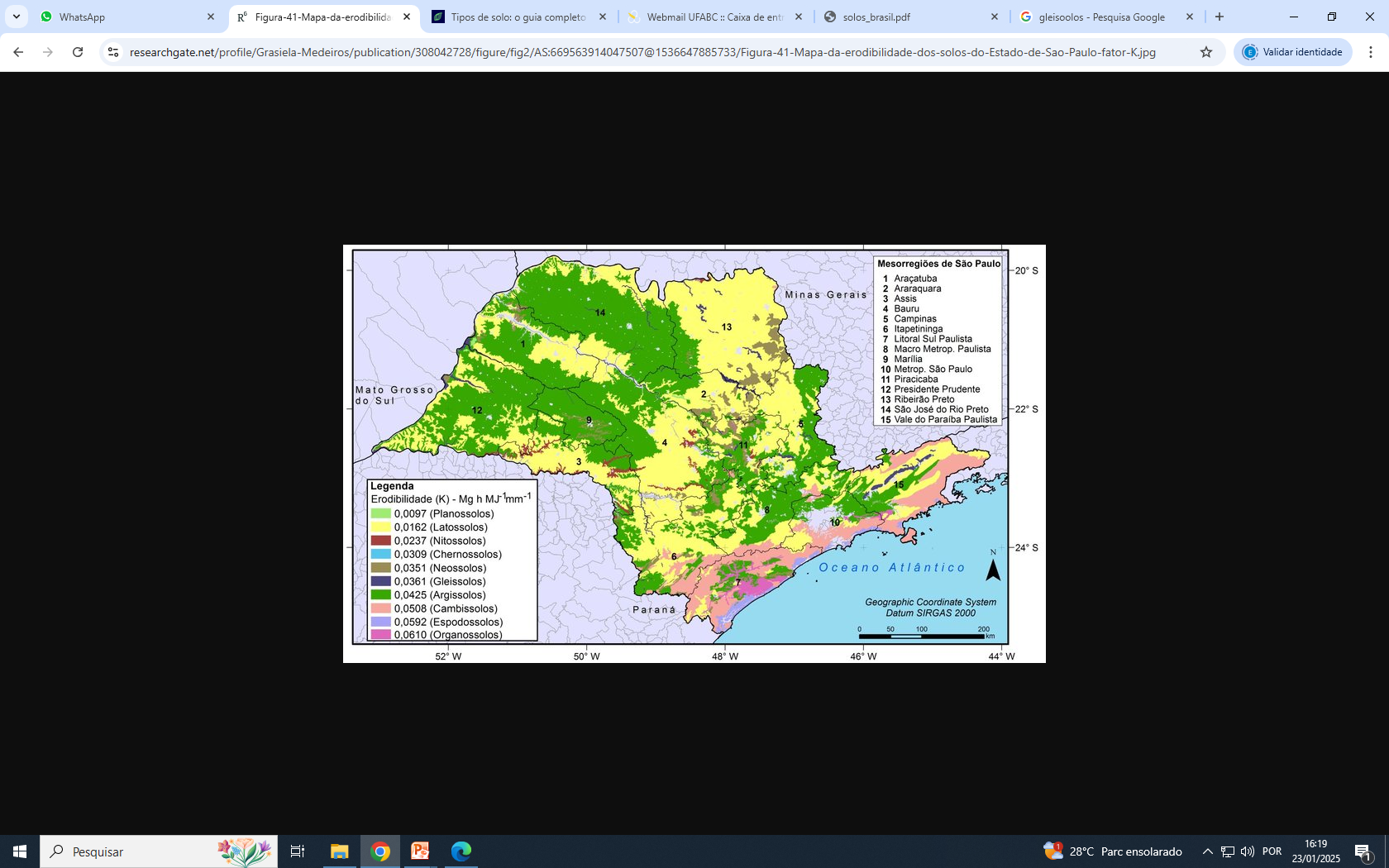 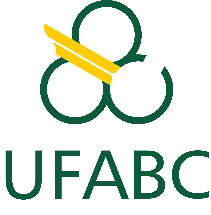 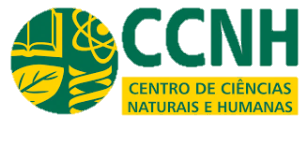 Aula 1. Climas e Solos
SOLO + CLIMA = VEGETAÇÃO
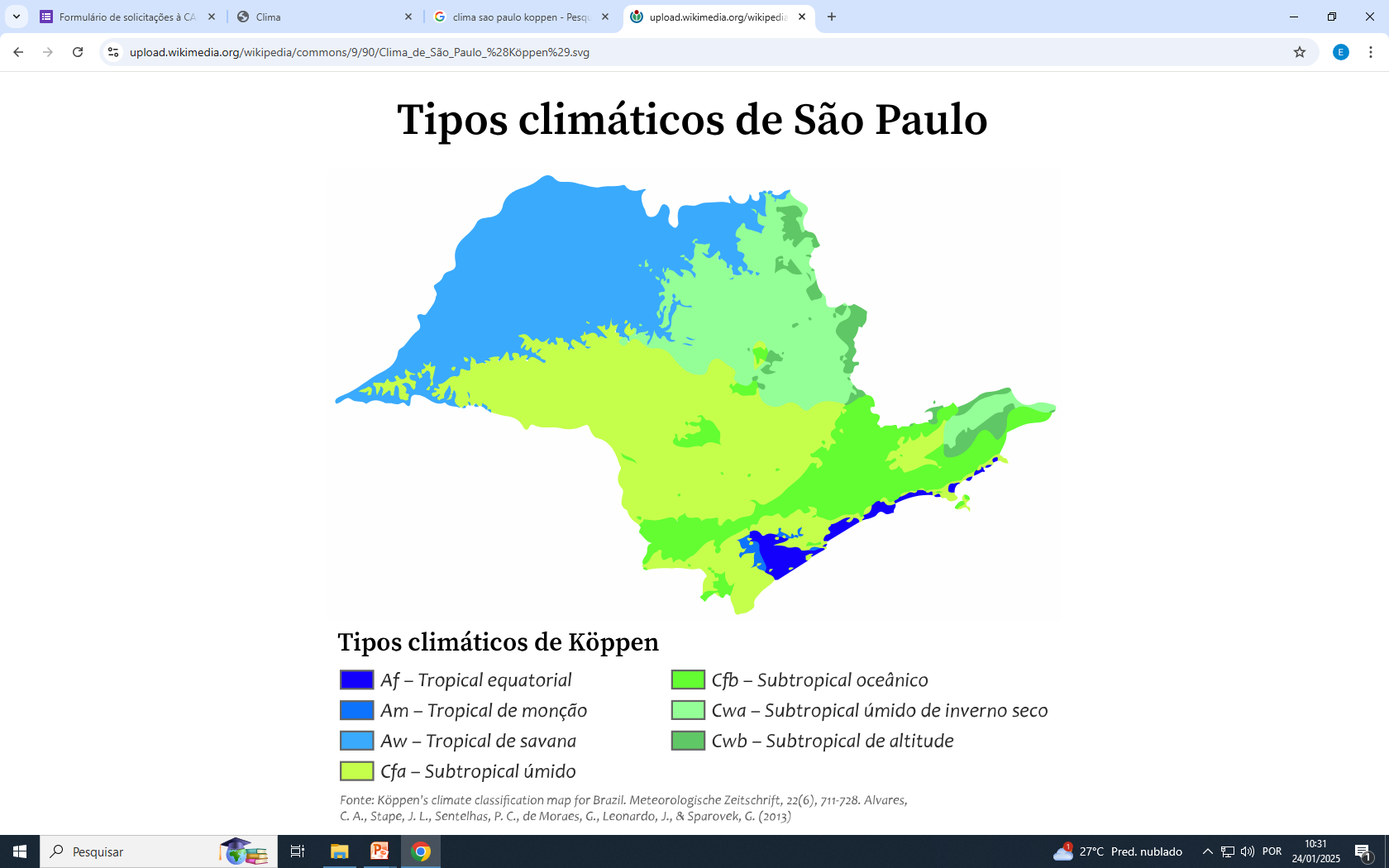 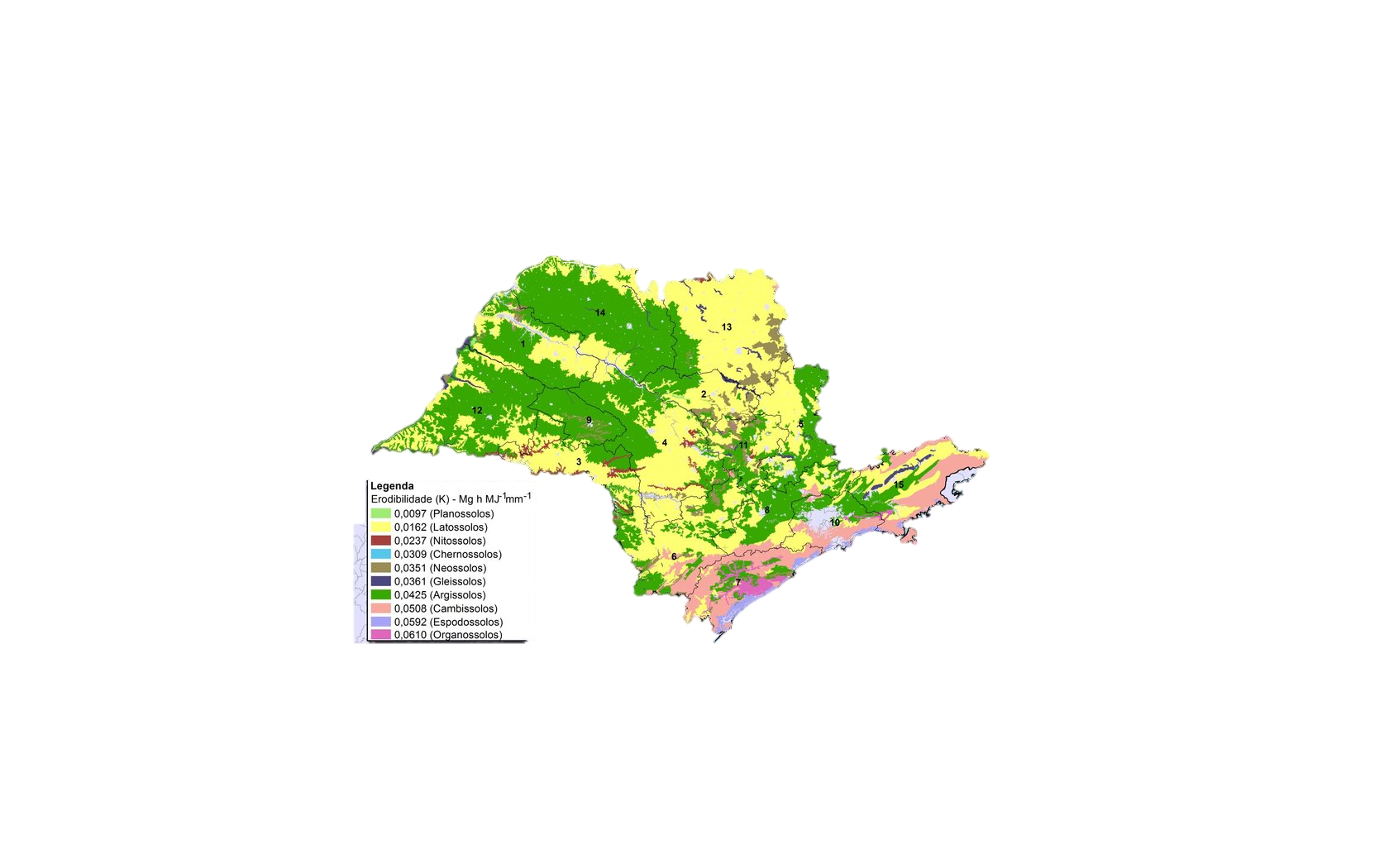 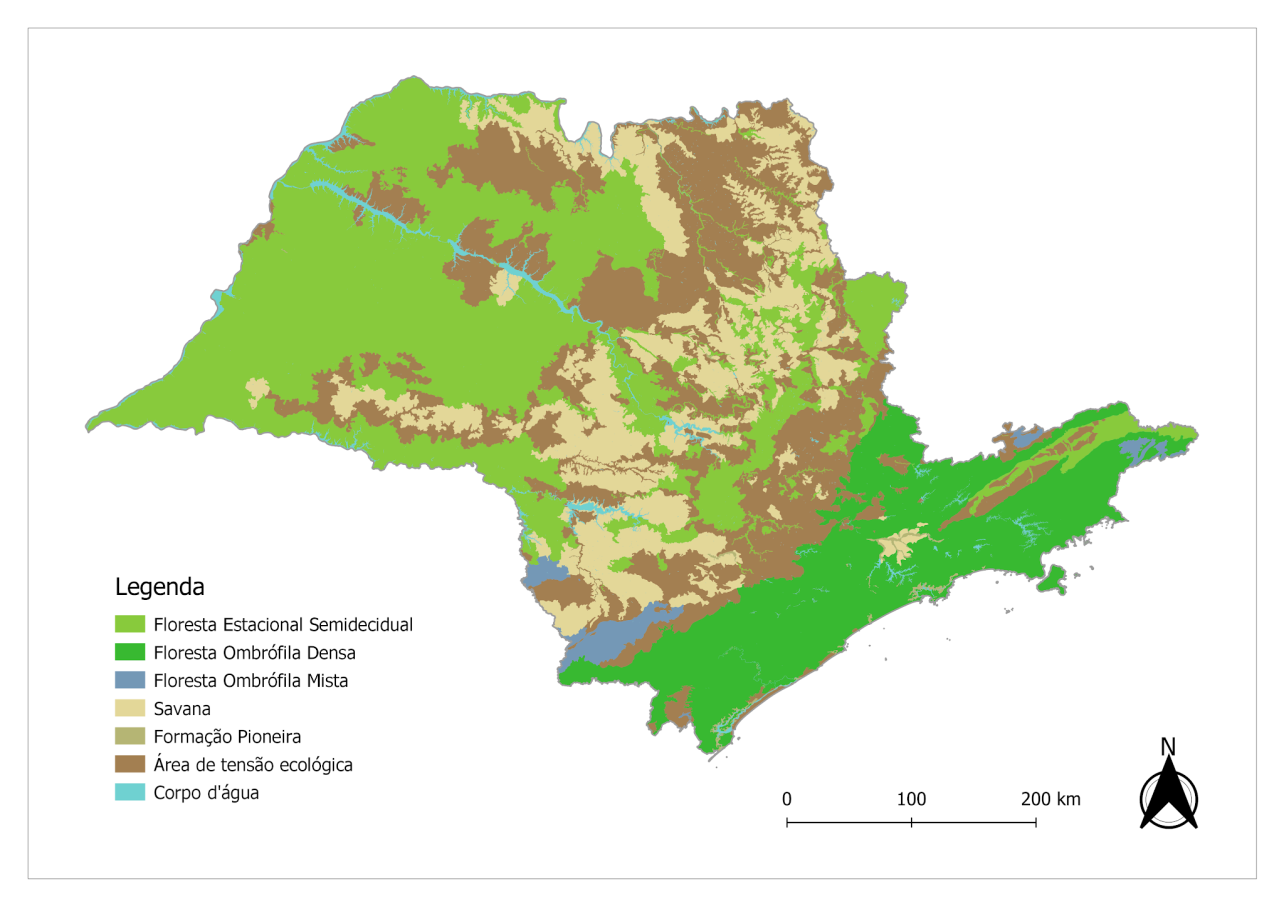 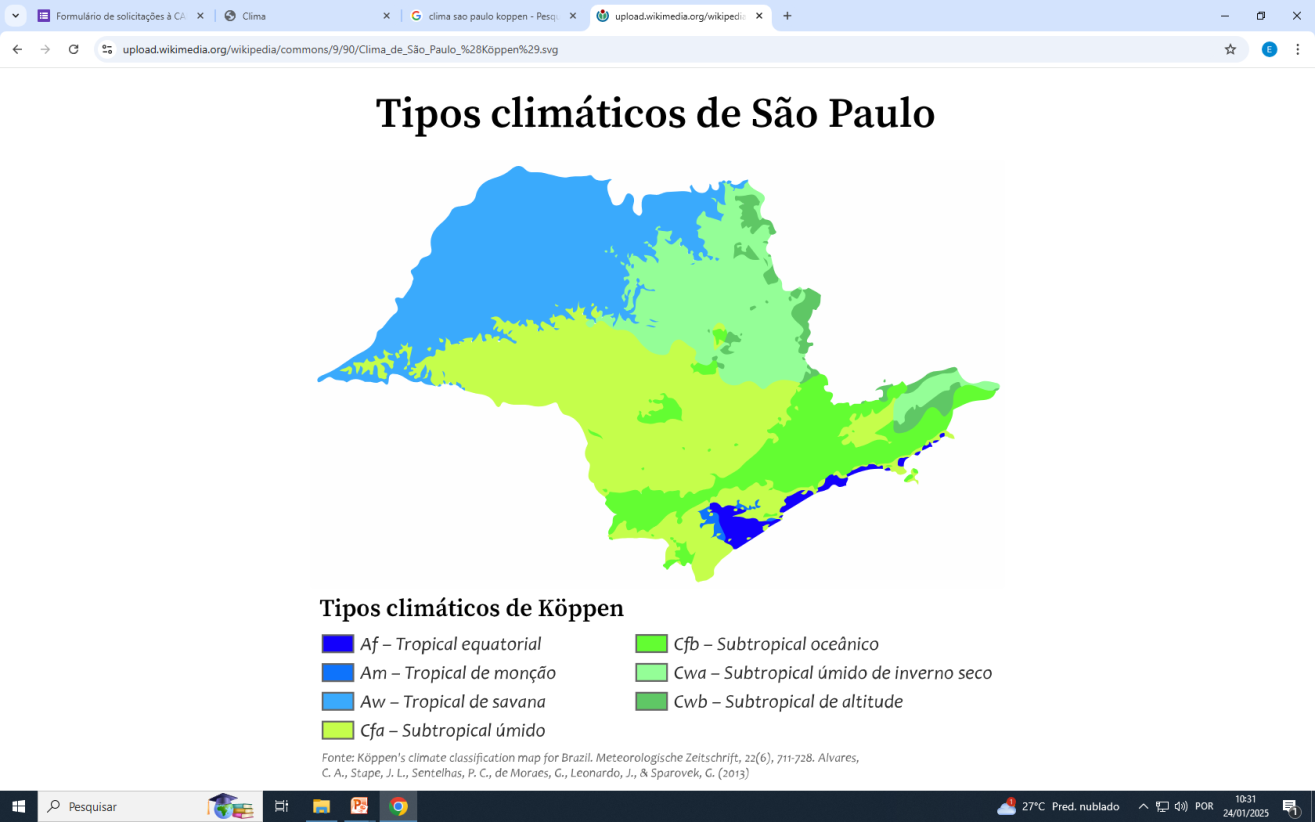 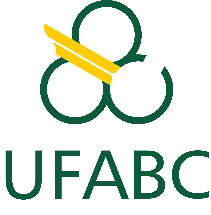 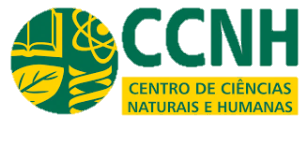 Aula 1. Climas e Solos
SOLO + CLIMA = VEGETAÇÃO
Biomas Terrestres
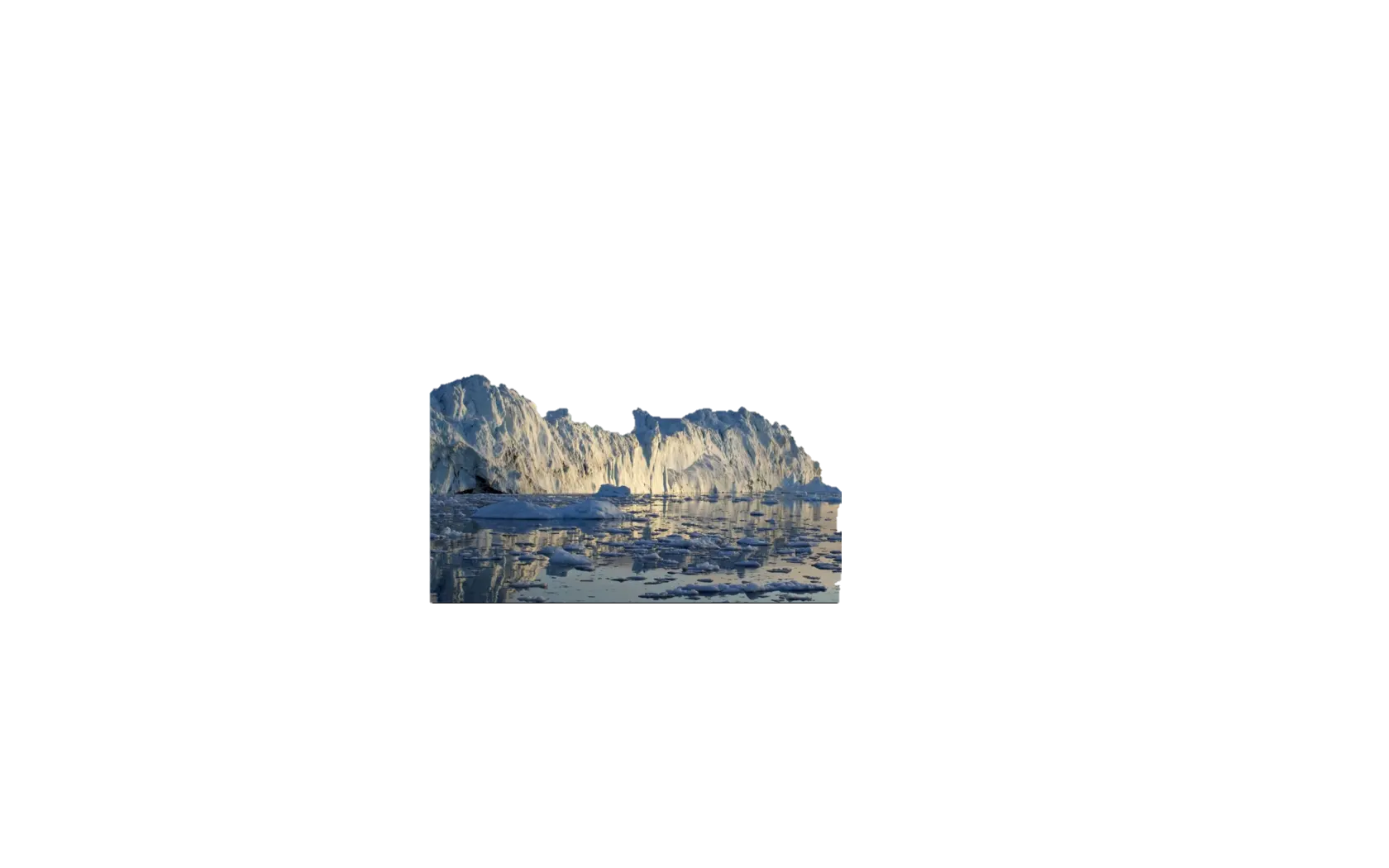 Regiões geográficas que contêm comunidades compostas por organismos com adaptações similares
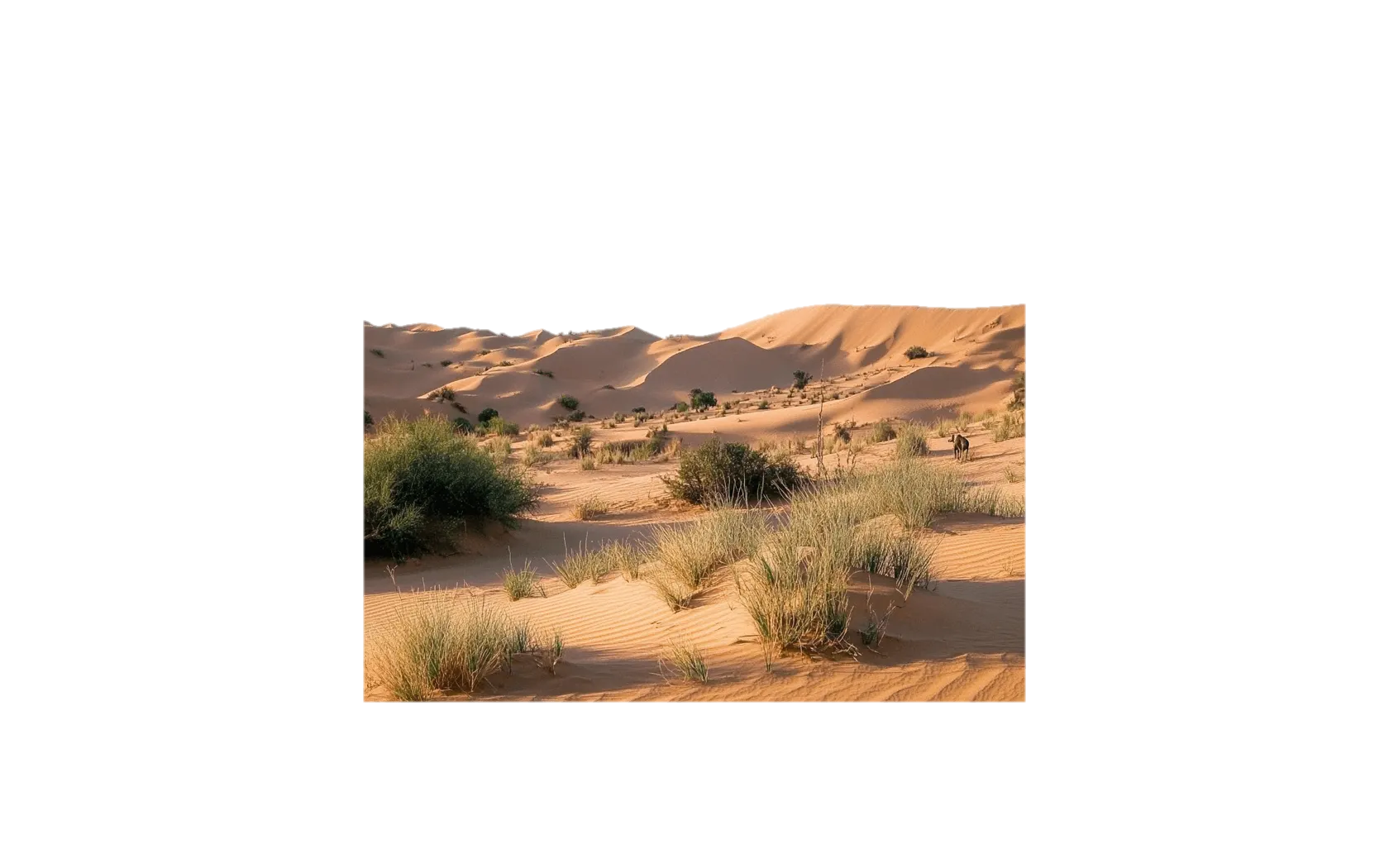 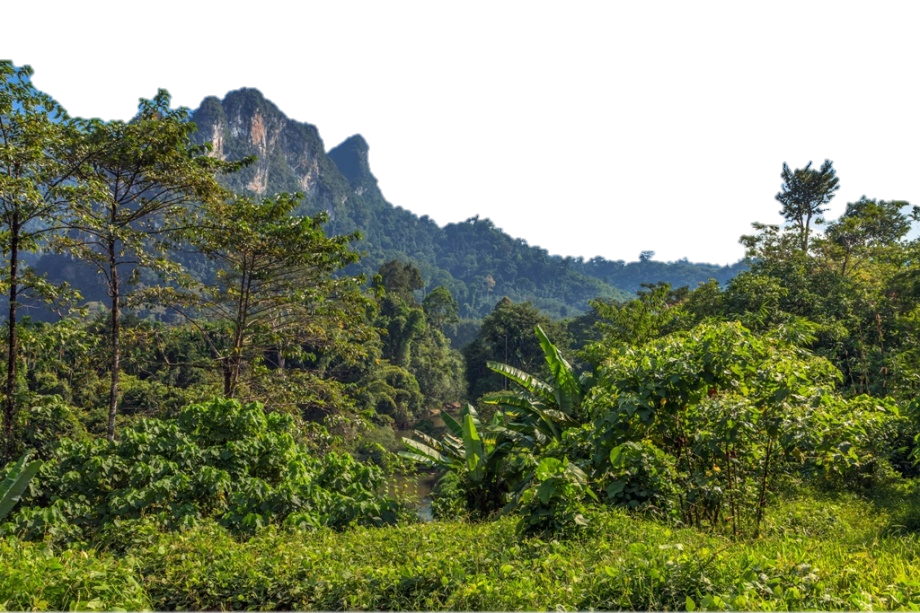 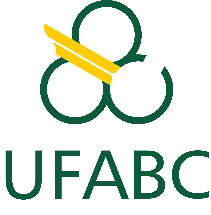 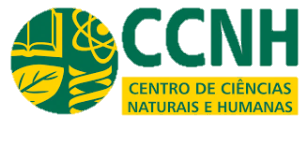 Aula 1. Climas e Solos
Aula 1. Climas e Solos (Cáp. 5 do Ricklefs)
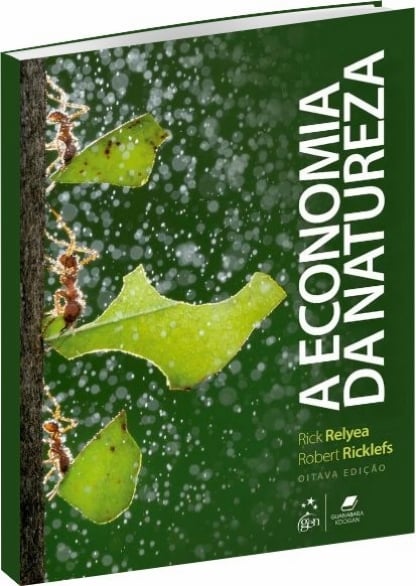